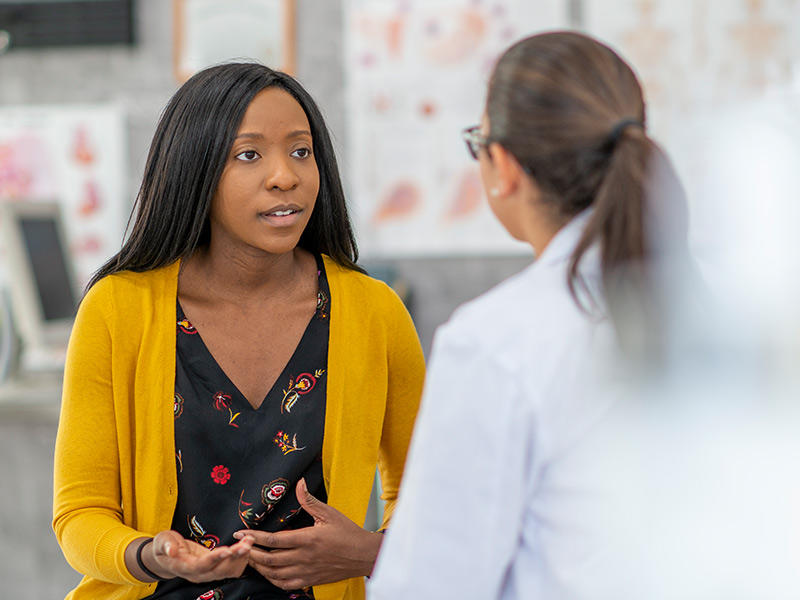 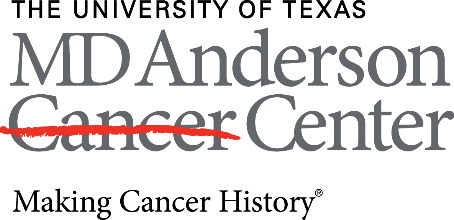 Cured into Destitution
FINANCIAL TOXICITY & BREAST CANCER CARE
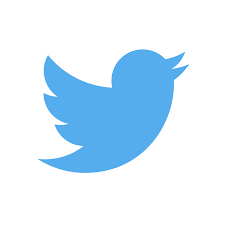 @anaeze_offodile
AUGUST 22ND, 2022
17.8% of Americans report medical debt
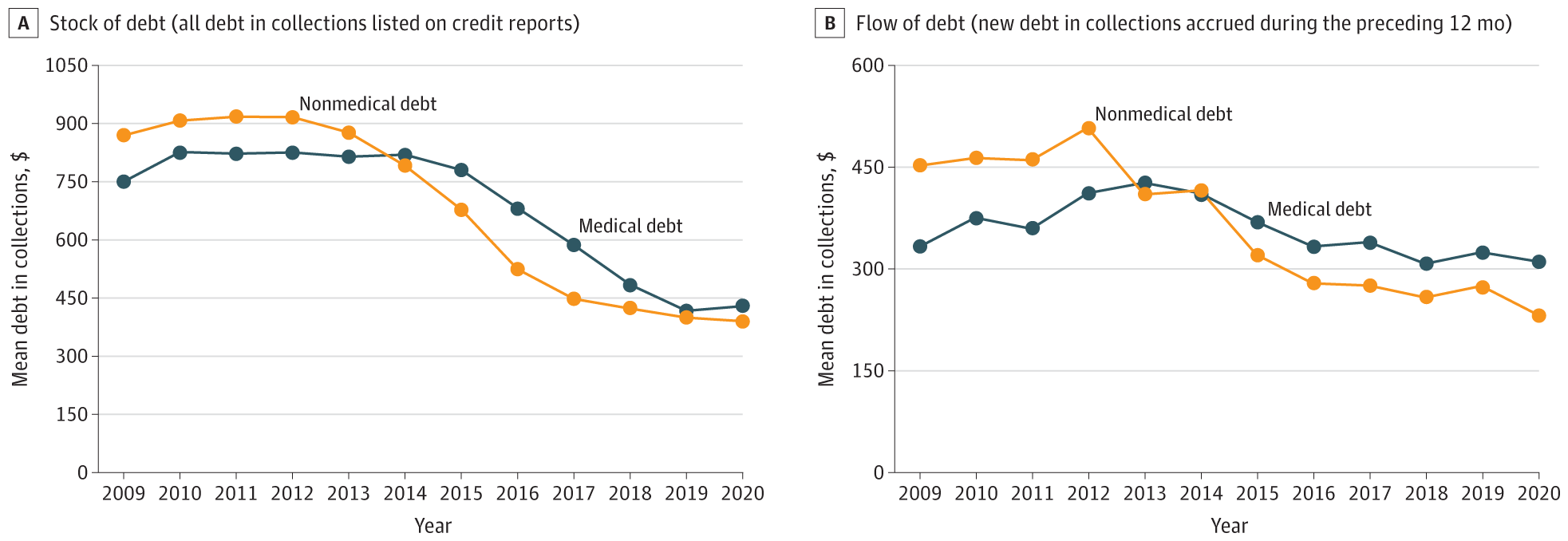 Total medical debt in collections = $140 billion
JAMA 2021; 321(3): 250-56
Most people report significant medical debt
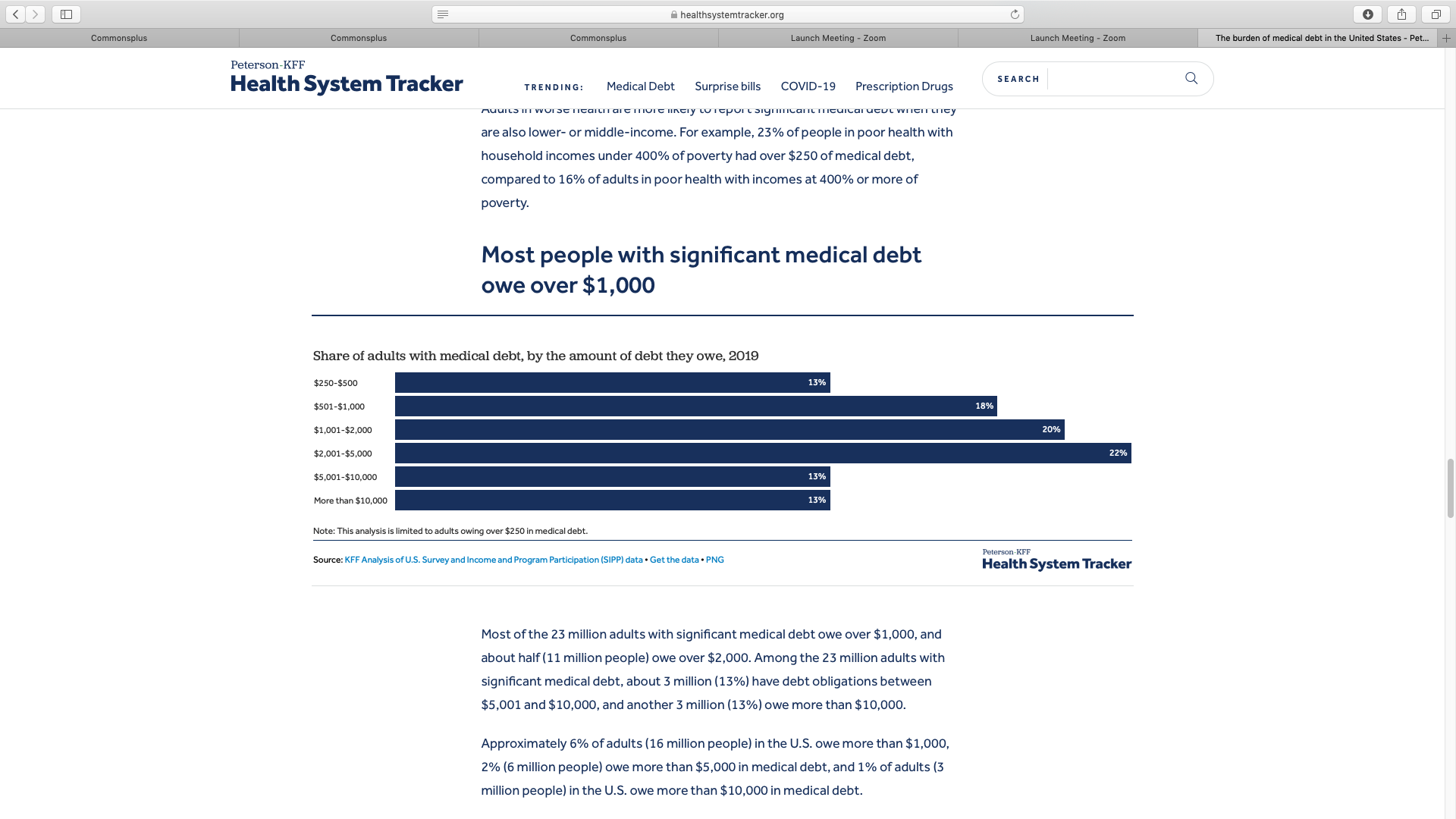 Peterson-KFF Health System Tracker 2022
Definition
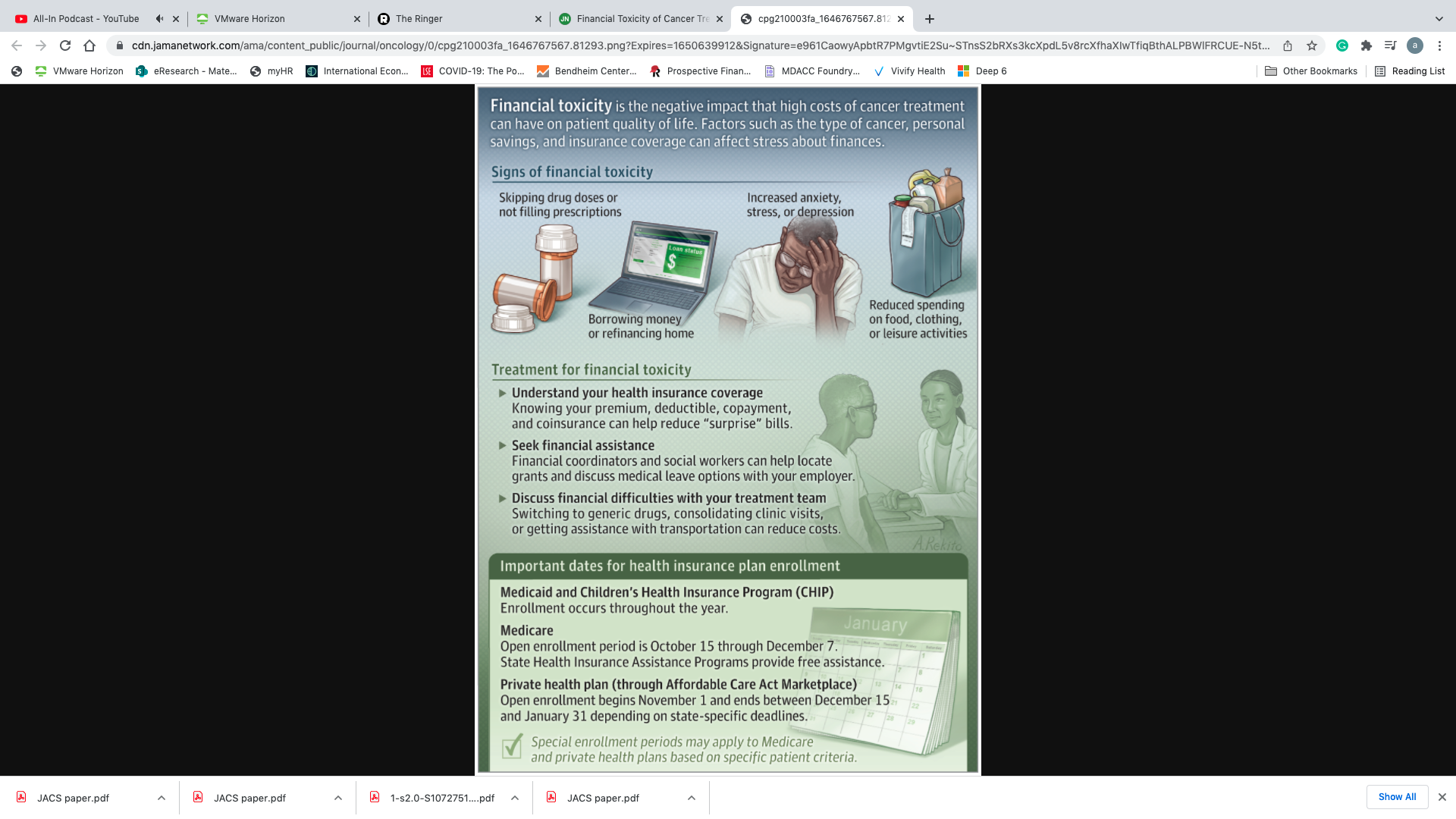 Cancer is 2nd most expensive chronic condition per capita in the US
	- Advancements in diagnosis/treatment, over-treatment,     cost-sharing
	- 48-73% of survivors report financial hardship
	- Worse QoL, bankruptcy, treatment non-adherence & symptom burden
Jour of Surg Onc. 2019; 120(1): 85-92.  & JAMA Onc March 2022
[Speaker Notes: Direct =  medications, cost of imaging
Indirect = travel, lost wages]
Cancer care is abrupt and expensive
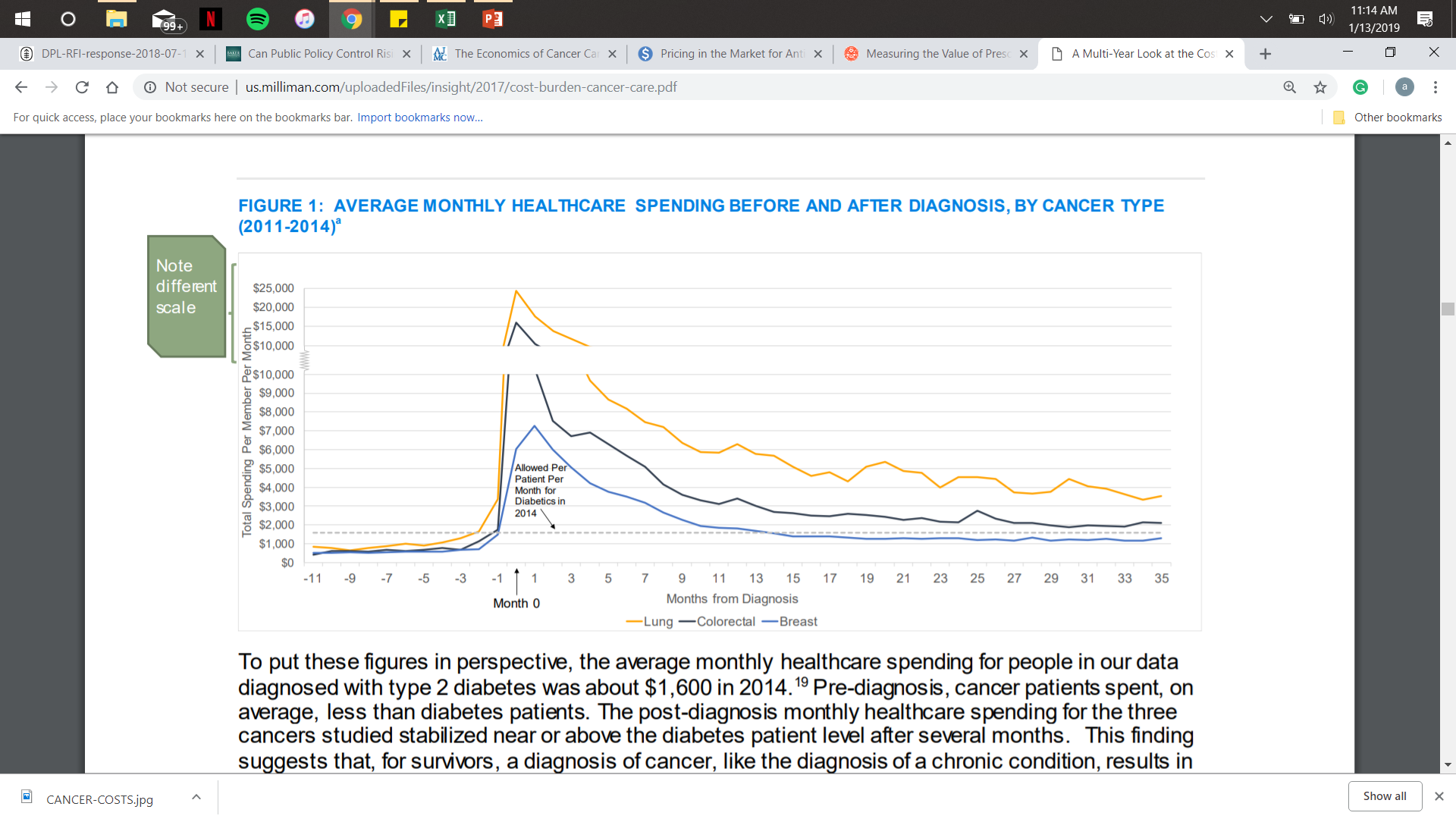 Analysis by Milliman Group
Cancer patients are at greater risk for bankruptcy
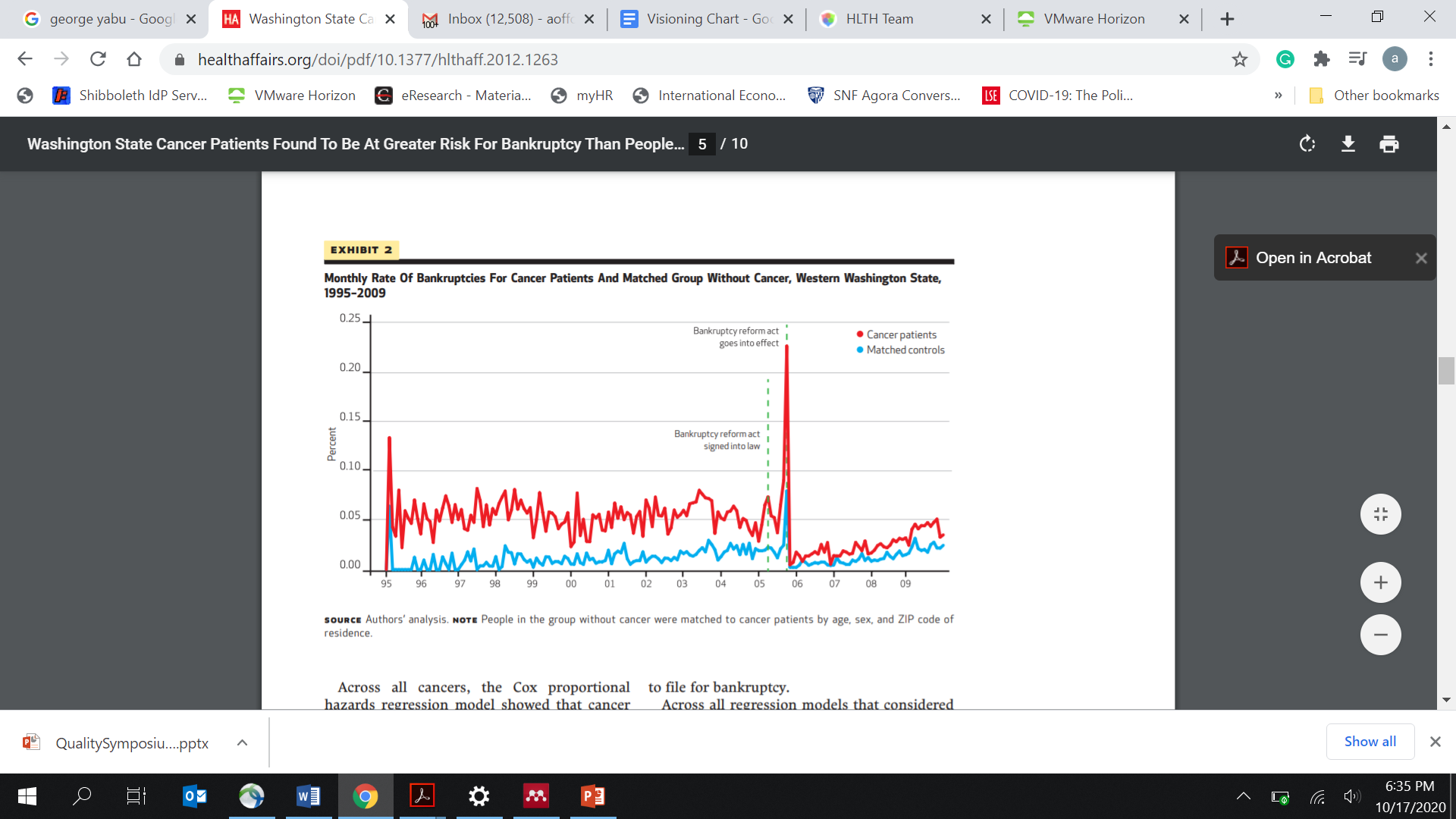 Health Affairs. 2013; 32(6): 1143-52
Bankruptcy = Independent RF for    mortality
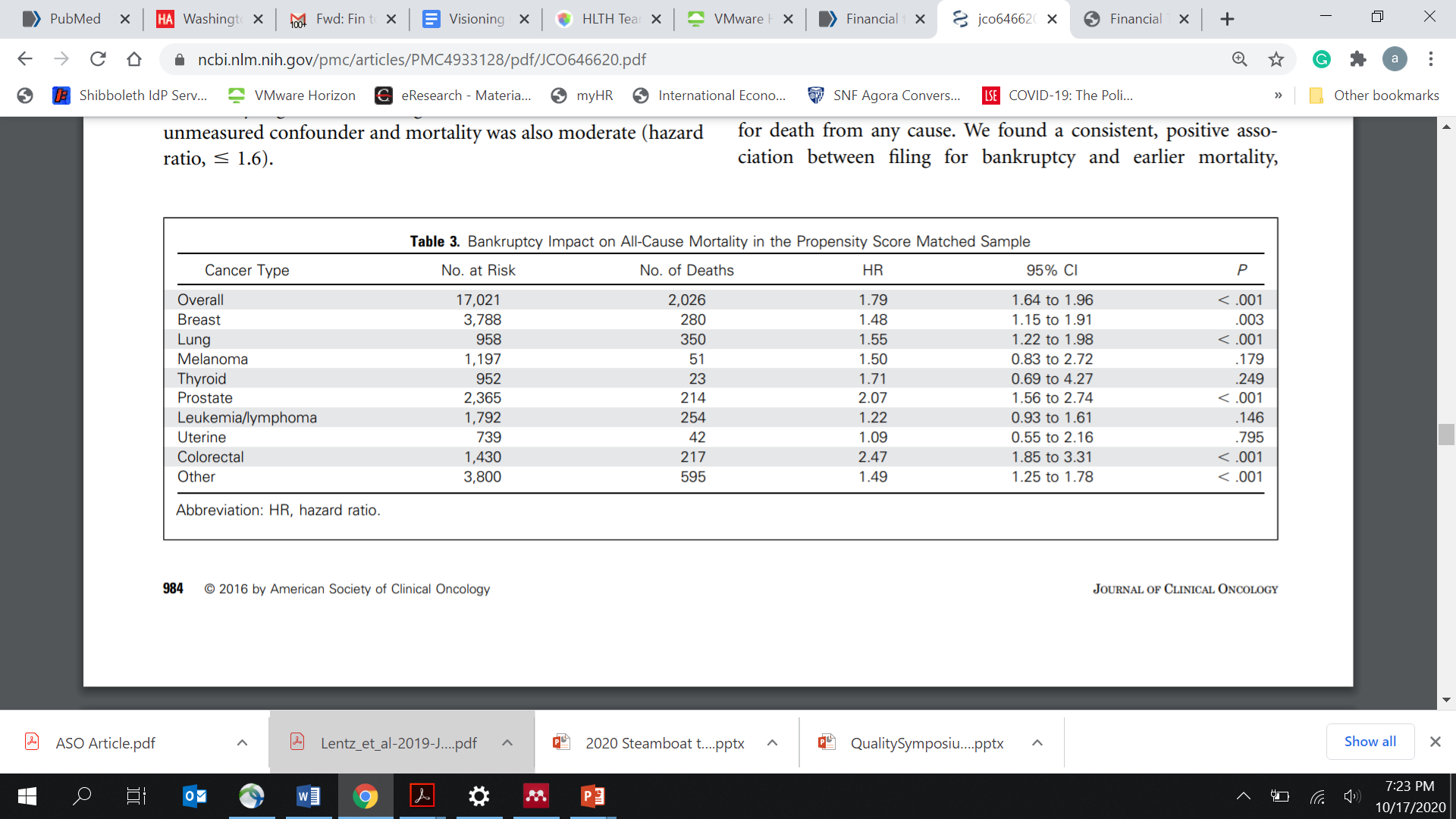 N = 7,570 total patients. Matched pairs of adult cancer patients with a bankruptcy filing                                        and those who did not. All in the Greater Washington area between 1995-2009
Journ of Clin Oncol. 2016; 34(9): 980-86
Three domains of financial toxicity (FT)
JNCI. 2017; 109(2). doi: 10.1093/jnci/djw205
Conceptual framework
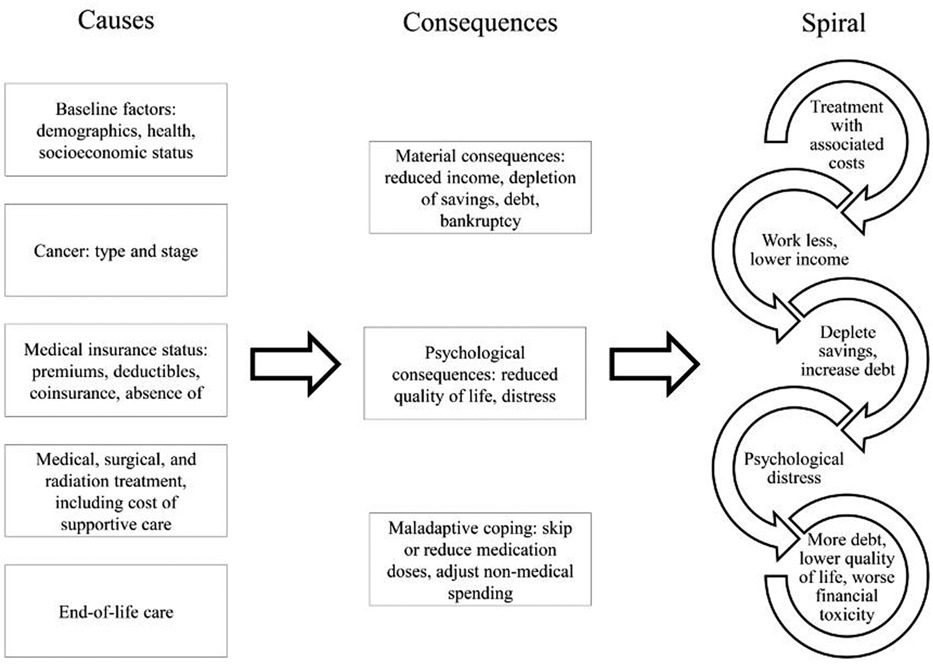 Journal of Surg Oncol. 2019; 120(1): 85-92
ASCO 2018 National Cancer Opinion Survey
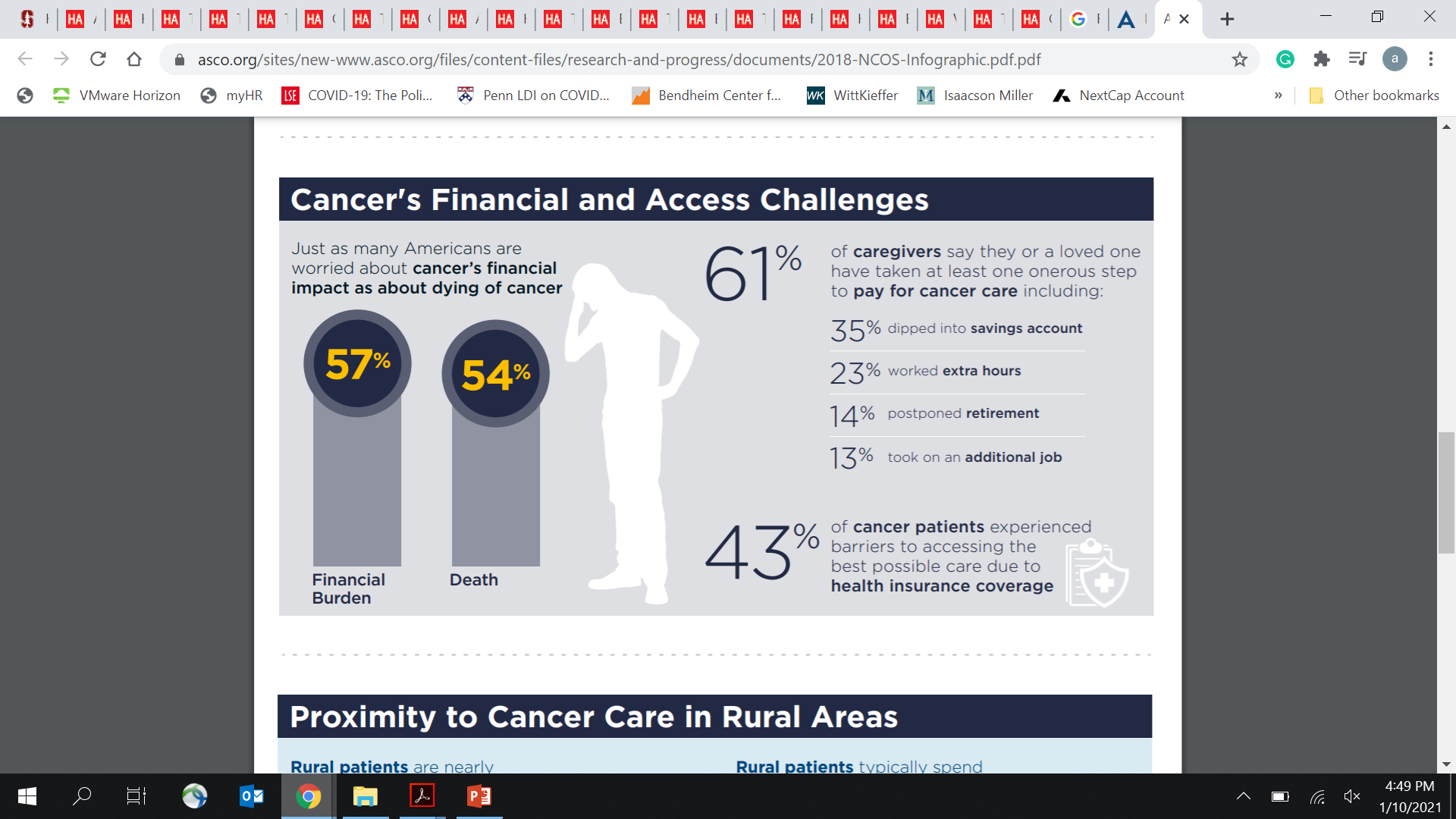 Growing attention in lay press as well
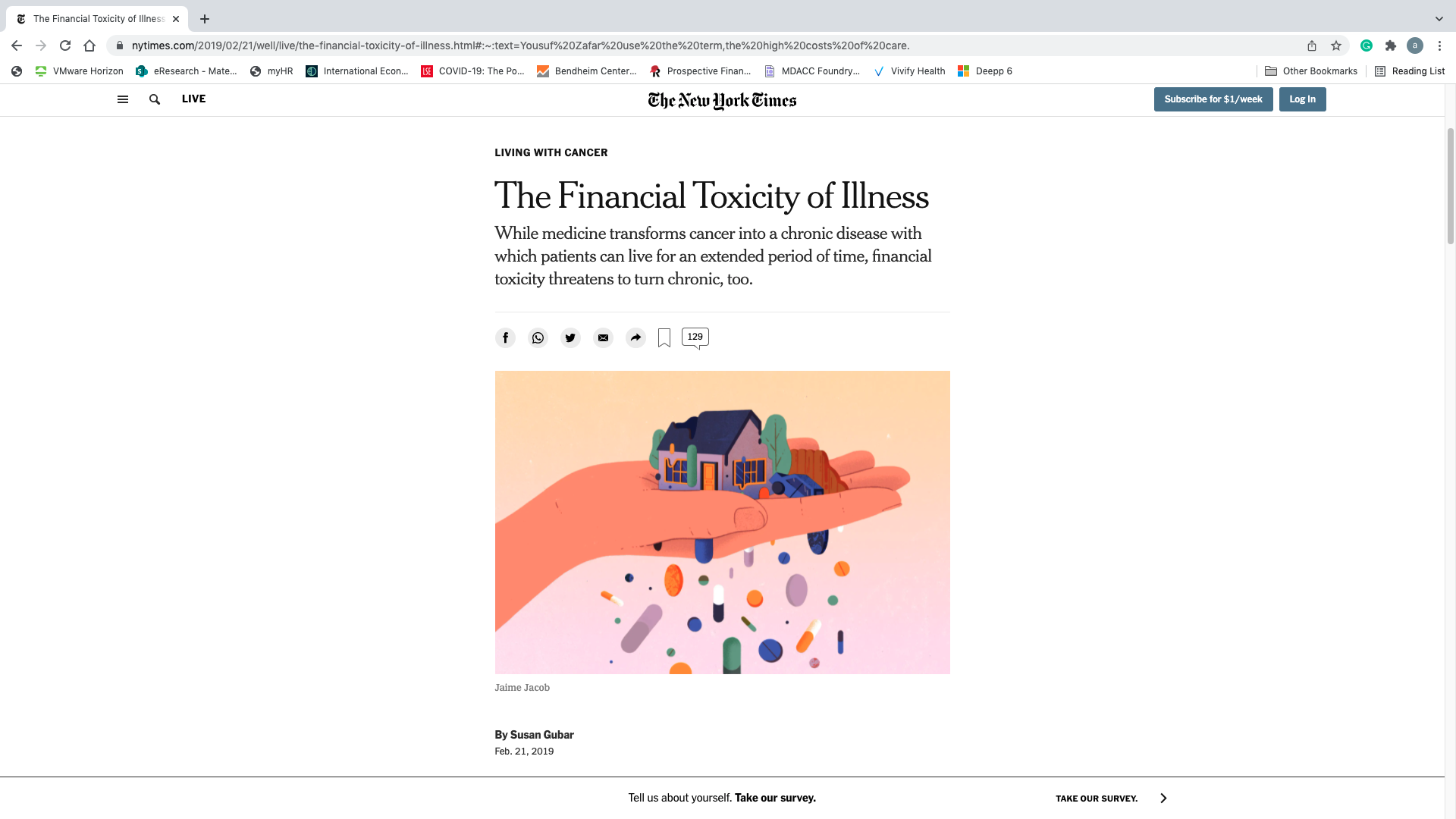 NY Times. Feb 2019
How do patients characterize FT?
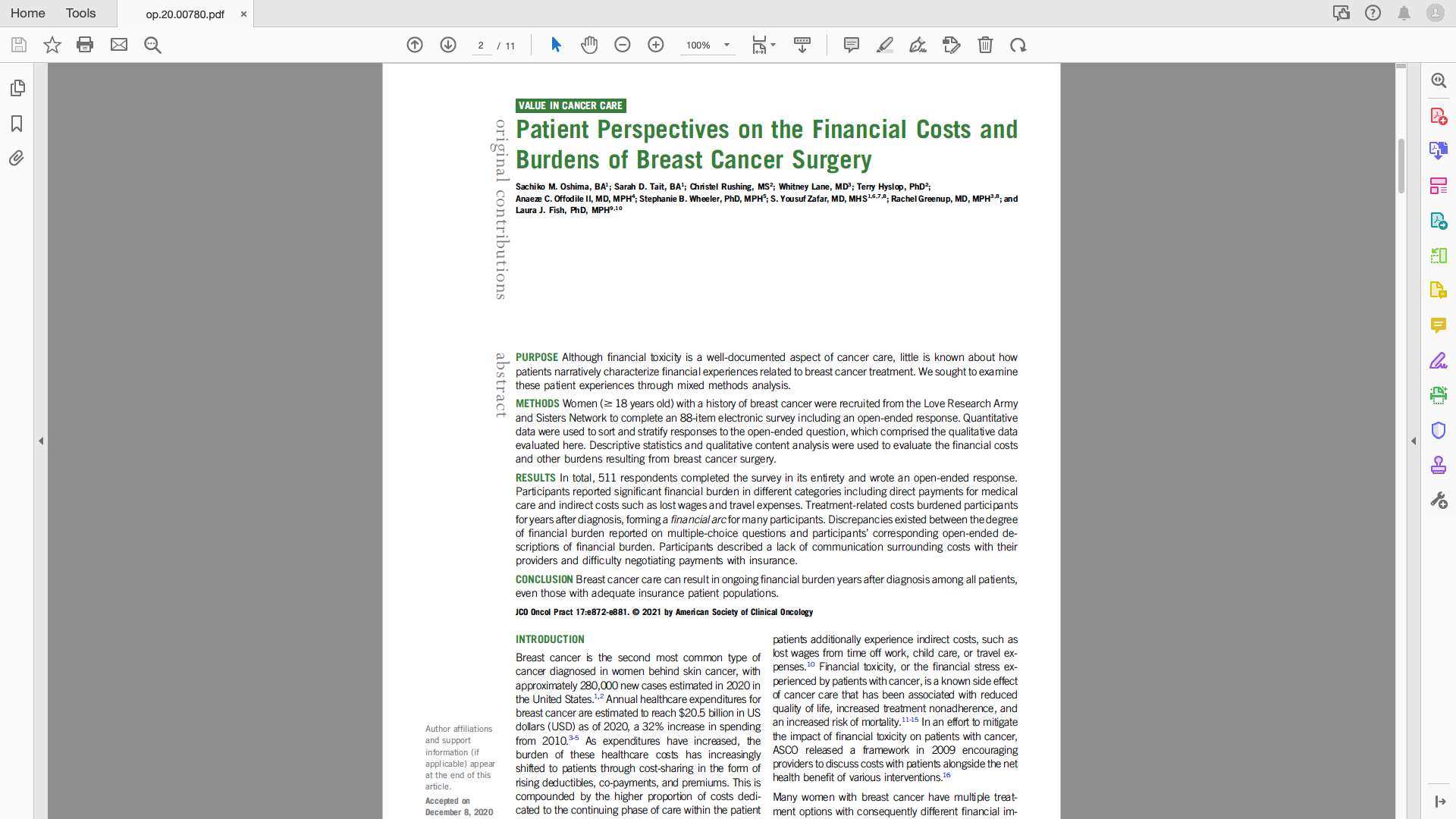 JCO Oncol Pract. 2021; 17(6): e872-881
[Speaker Notes: These issues are often framed at the health policy level in both of these venues]
Key themes representing patient perspectives
“For me, the financial aspect of my treatment was incredibly anxiety provoking and subsequently, guilt ridden. There was no question that I was going to undergo treatment, but we had to use savings to cover all of the costs, ask our families for support…” (Limited resources)“I heard rumors at work that I was often passed over for promotions, because they feared that if I got cancer again, they would have to pay me more if I had to go on medical disability. It took me 10 years to finally get a promotion that I had deserved…” (Career disruption)

“Living 100 miles from Dr’s and treatments – traveling was my
biggest hardship” (Indirect costs)
JCO Oncol Pract. 2021; 17(6): e872-881
[Speaker Notes: These issues are often framed at the health policy level.]
Key themes representing patient perspectives
“For me, the financial aspect of my treatment was incredibly anxiety provoking and subsequently, guilt ridden. There was no question that I was going to undergo treatment, but we had to use savings to cover all of the costs, ask our families for support…” (Limited resources)“I heard rumors at work that I was often passed over for promotions, because they feared that if I got cancer again, they would have to pay me more if I had to go on medical disability. It took me 10 years to finally get a promotion that I had deserved…” (Career disruption)

“Living 100 miles from Dr’s and treatments – traveling was my
biggest hardship” (Indirect costs)
JCO Oncol Pract. 2021; 17(6): e872-881
[Speaker Notes: These issues are often framed at the health policy level.]
Key themes representing patient perspectives
“For me, the financial aspect of my treatment was incredibly anxiety provoking and subsequently, guilt ridden. There was no question that I was going to undergo treatment, but we had to use savings to cover all of the costs, ask our families for support…” (Limited resources)“I heard rumors at work that I was often passed over for promotions, because they feared that if I got cancer again, they would have to pay me more if I had to go on medical disability. It took me 10 years to finally get a promotion that I had deserved…” (Career disruption)

“Living 100 miles from Dr’s and treatments – traveling was my
biggest hardship” (Indirect costs)
JCO Oncol Pract. 2021; 17(6): e872-881
[Speaker Notes: These issues are often framed at the health policy level.]
How do we measure FT?
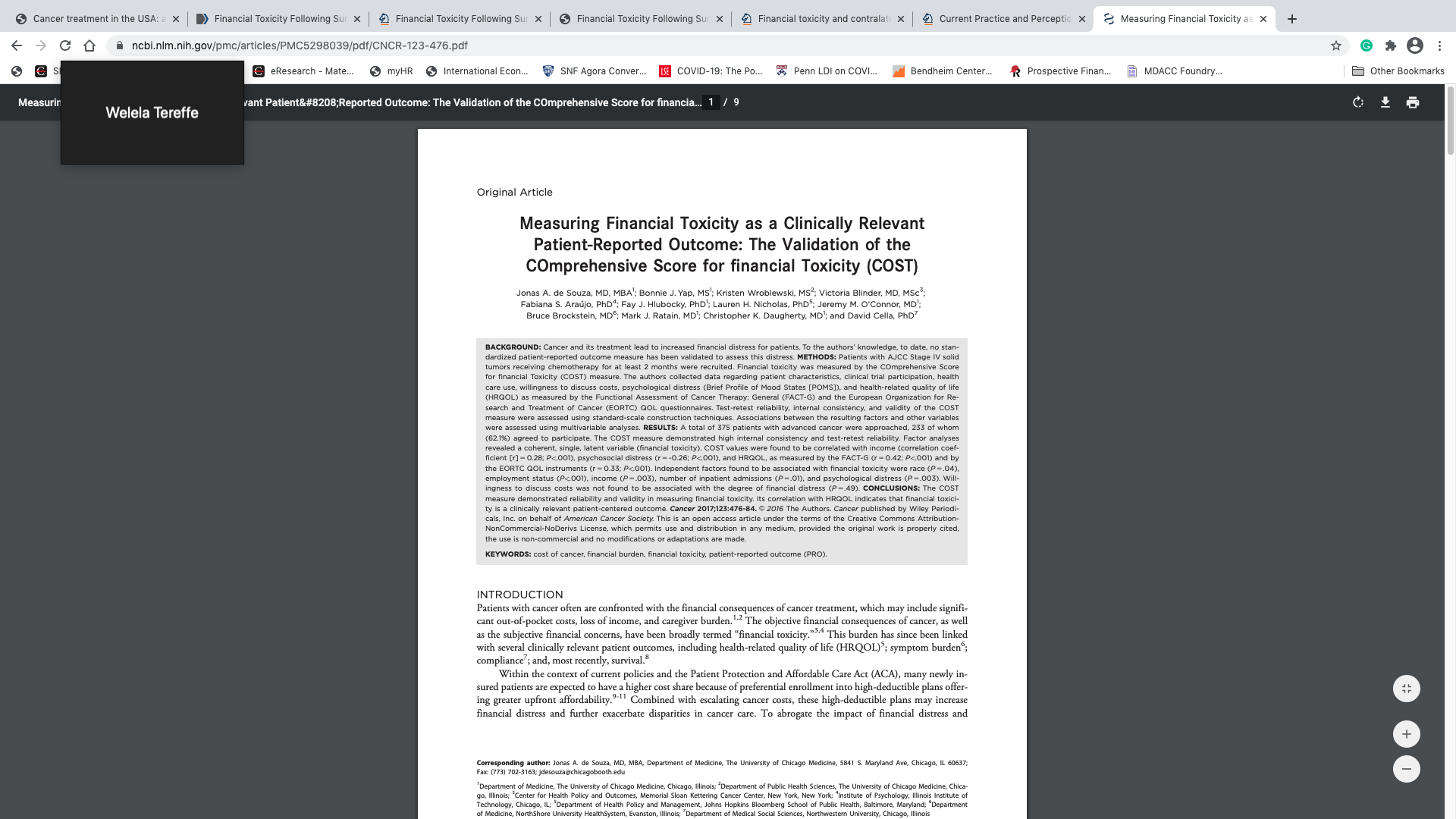 Cancer. 2017; 123: 476-84
[Speaker Notes: COST = 11 item validated PRO for the detection of FT in cancer patients. 0 – 44 with low values meaning worse toxicity]
Who is at risk for FT
49% of cancer patients reported some form of FT
Risk profile: uninsured (2x), lower income, young age, unemployed, racial minority
Timing: Early in treatment and no major 
variation by disease site
Impact: Worse QoL & Rx non-adherence
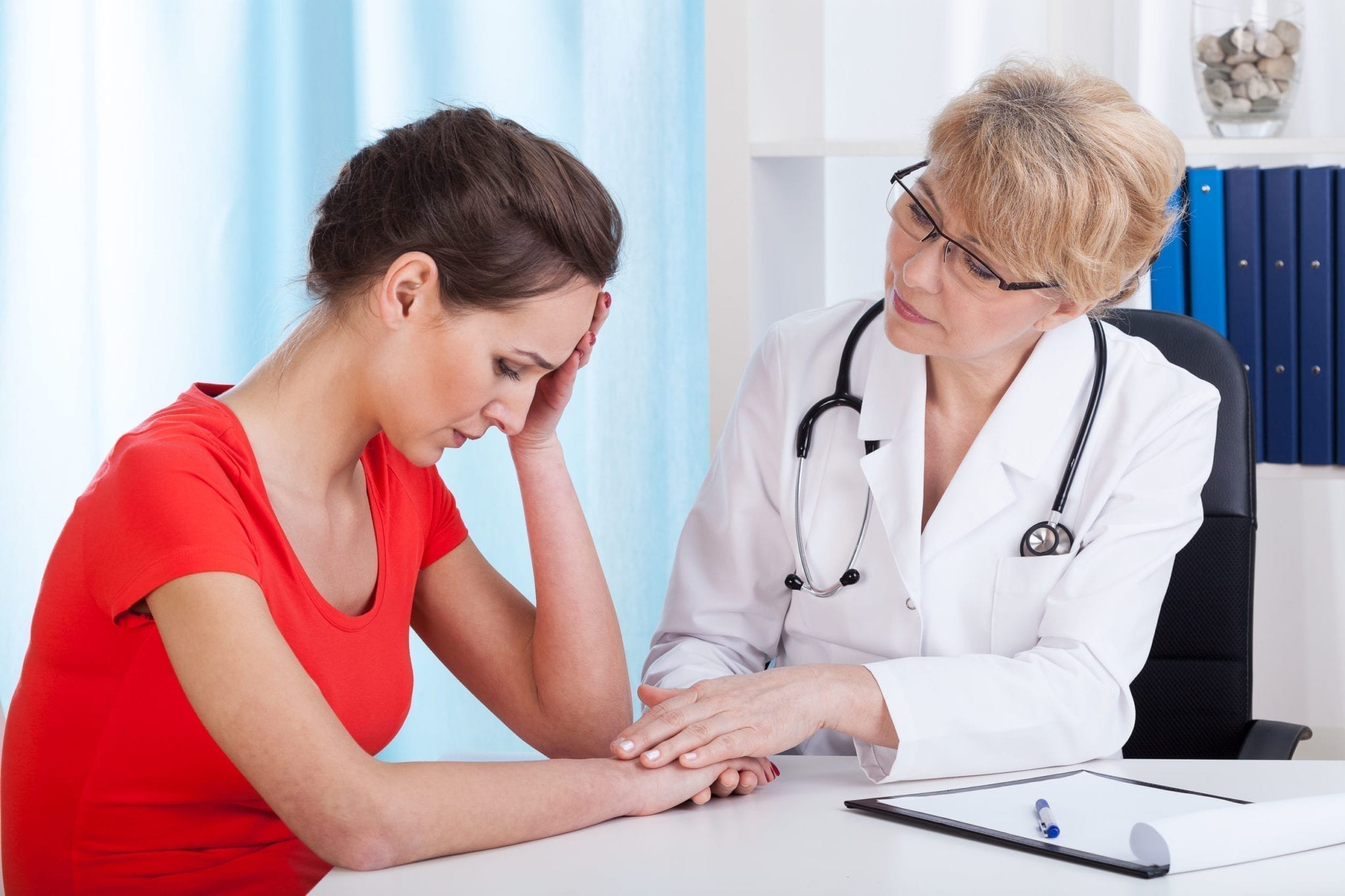 J Natl Compr Canc Netw. 2019; 17(10): 1184-92
[Speaker Notes: 74 studies. 598,751 patients.]
Contextualization of FT in AYA with cancer
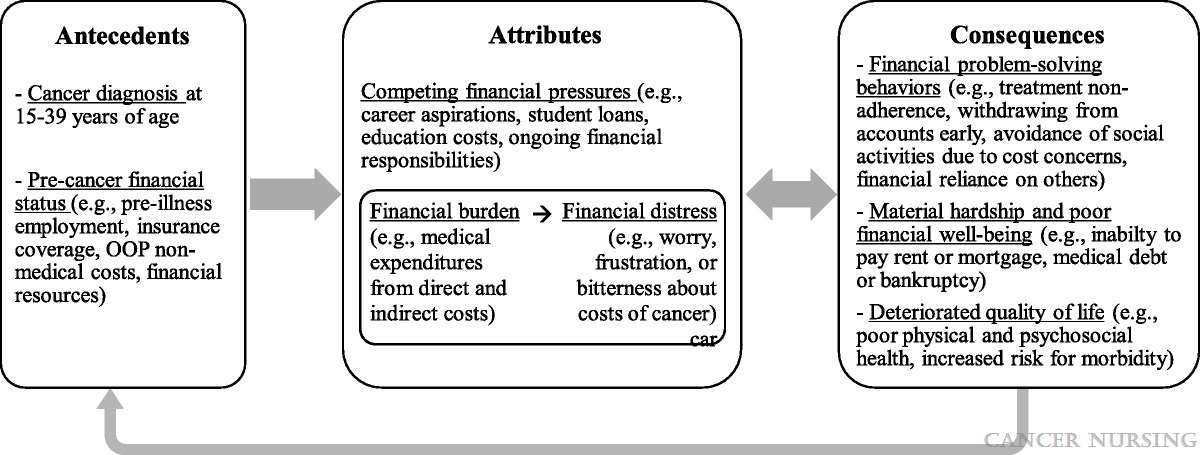 Cancer Nursing. 2021; 44(6): e636-51
[Speaker Notes: 74 studies. 598,751 patients.]
COVID may exacerbate FT in AYA survivors
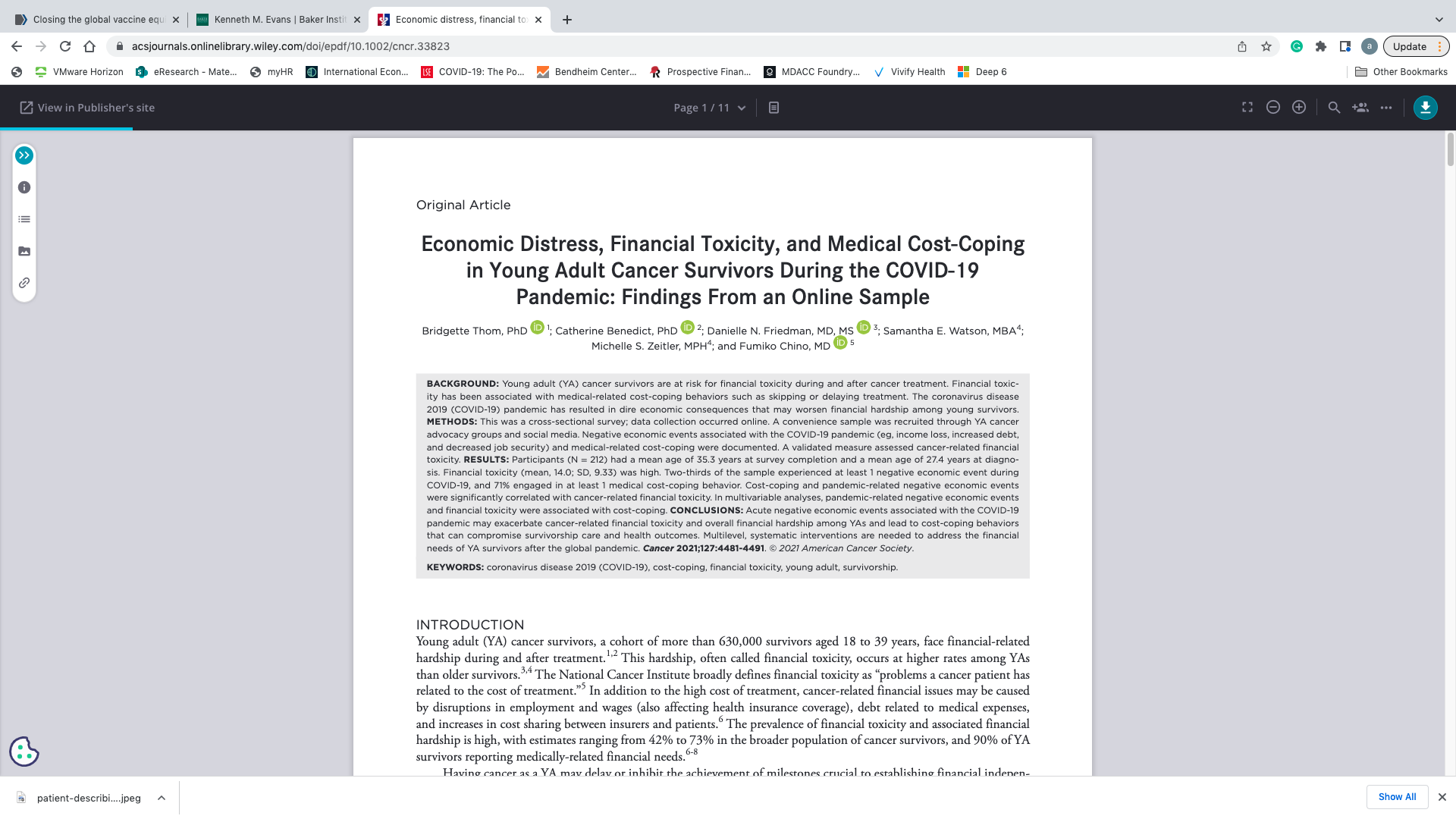 Cross-sectional survey (social media)
212 participants with a mean age of 27.4
High levels of financial toxicity (COST 14.0)
67% of patients reported at least 1 negative pandemic-related economic event (e.g., job loss)
71% in at least 1 coping behavior
Both strongly correlated with FT
Cancer. 2021; 127(23): 4481-91
Why focus on breast cancer surgical patients?
Although effects are presumed to be similar, very limited data in a surgical 
oncology context i.e., causes and consequences

Breast cancer is expensive
	- highest among solid tumors ($20 billion in 2020) and has steepest trajectory

Early-stage cancer is preference sensitive and a surgical disease
	- BCT vs. mastectomy                                        equal outcomes but varying costs
	- Contralateral prophylactic mastectomy

Cost has been shown to influence treatment decisions
Why focus on breast cancer surgical patients?
Although effects are presumed to be similar, very limited data in a surgical 
oncology context i.e., causes and consequences

Breast cancer is expensive
	- highest among solid tumors ($20 billion in 2020) and has steepest trajectory

Early-stage cancer is preference sensitive and a surgical disease
	- BCT vs. mastectomy                                        equal outcomes but varying costs
	- Contralateral prophylactic mastectomy

Cost has been shown to influence treatment decisions
Impact of cost information in breast cancer surgery
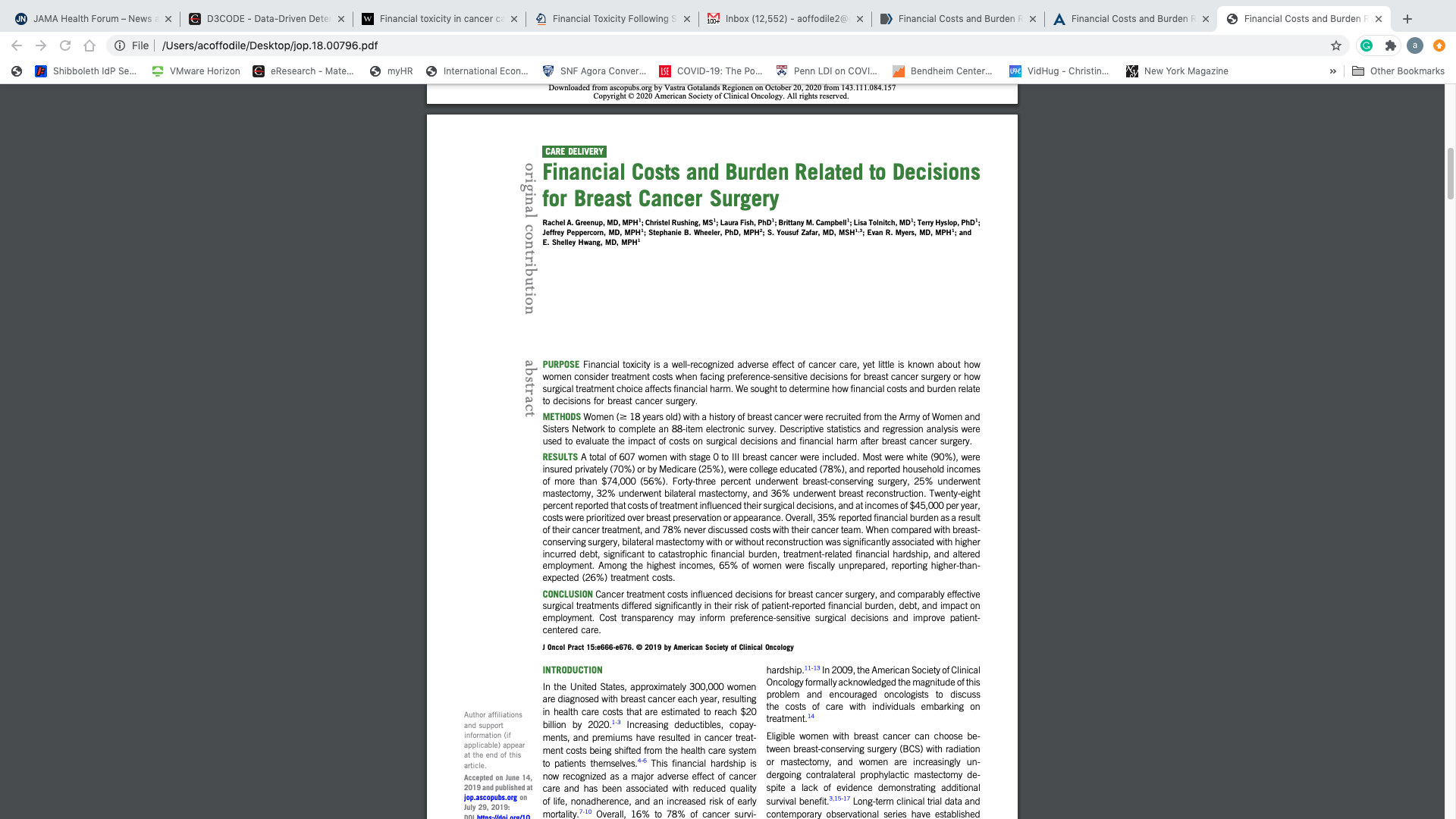 J Oncol Pract. 2019; 15: e666-76
Impact of cost information in breast cancer surgery
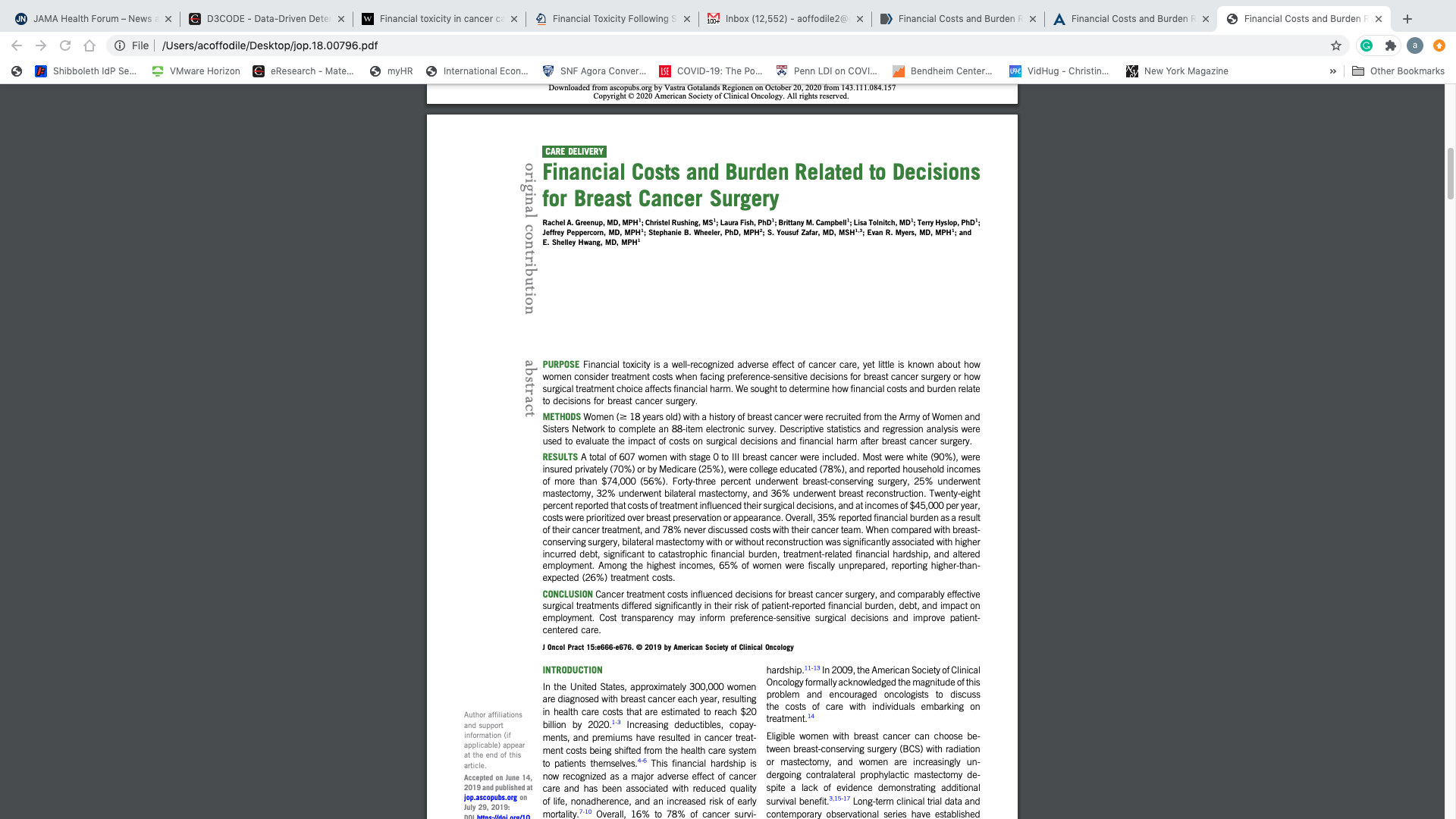 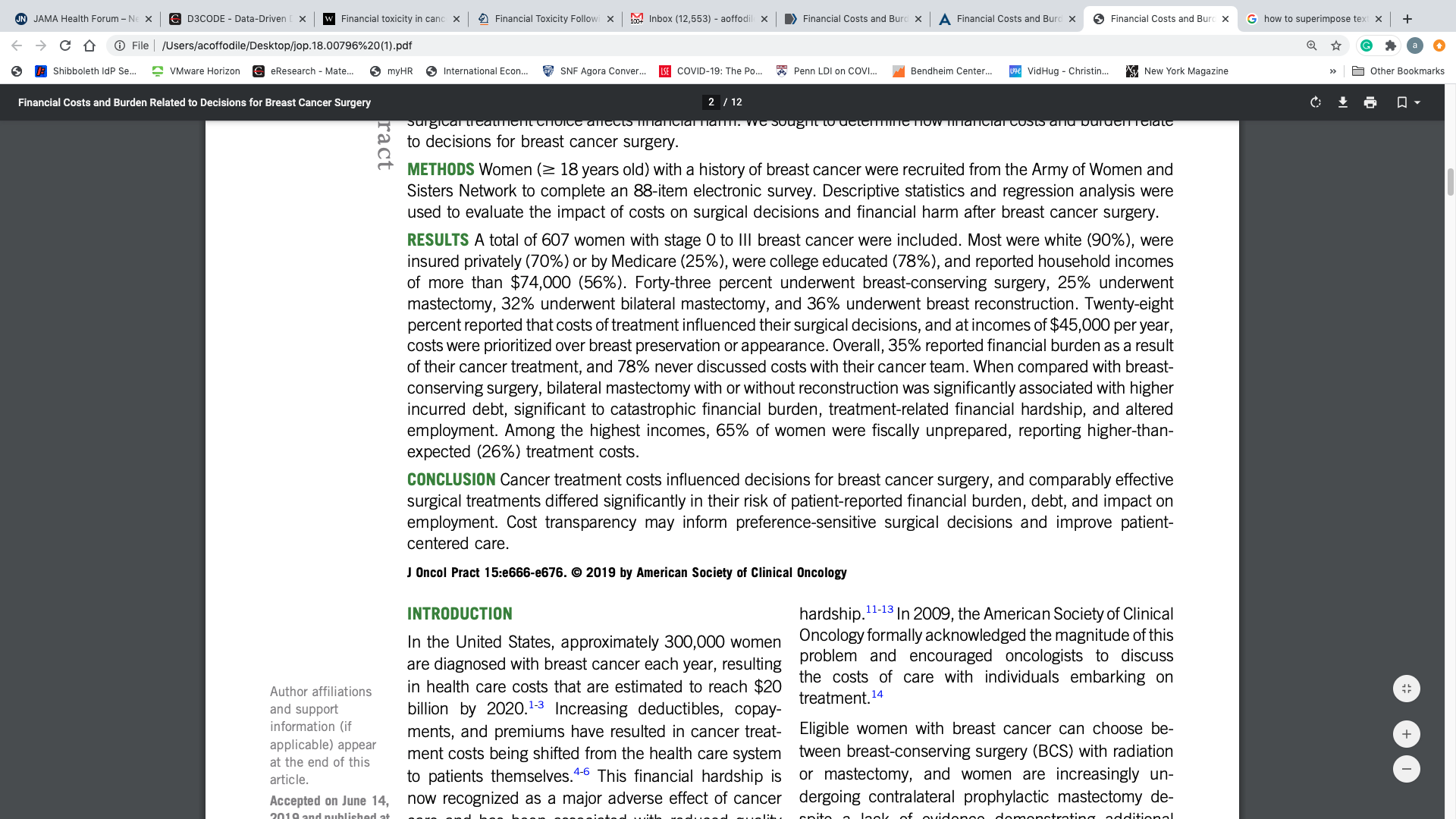 J Oncol Pract. 2019; 15: e666-76
Patient attitudes on cost discussions and risk factors for FT
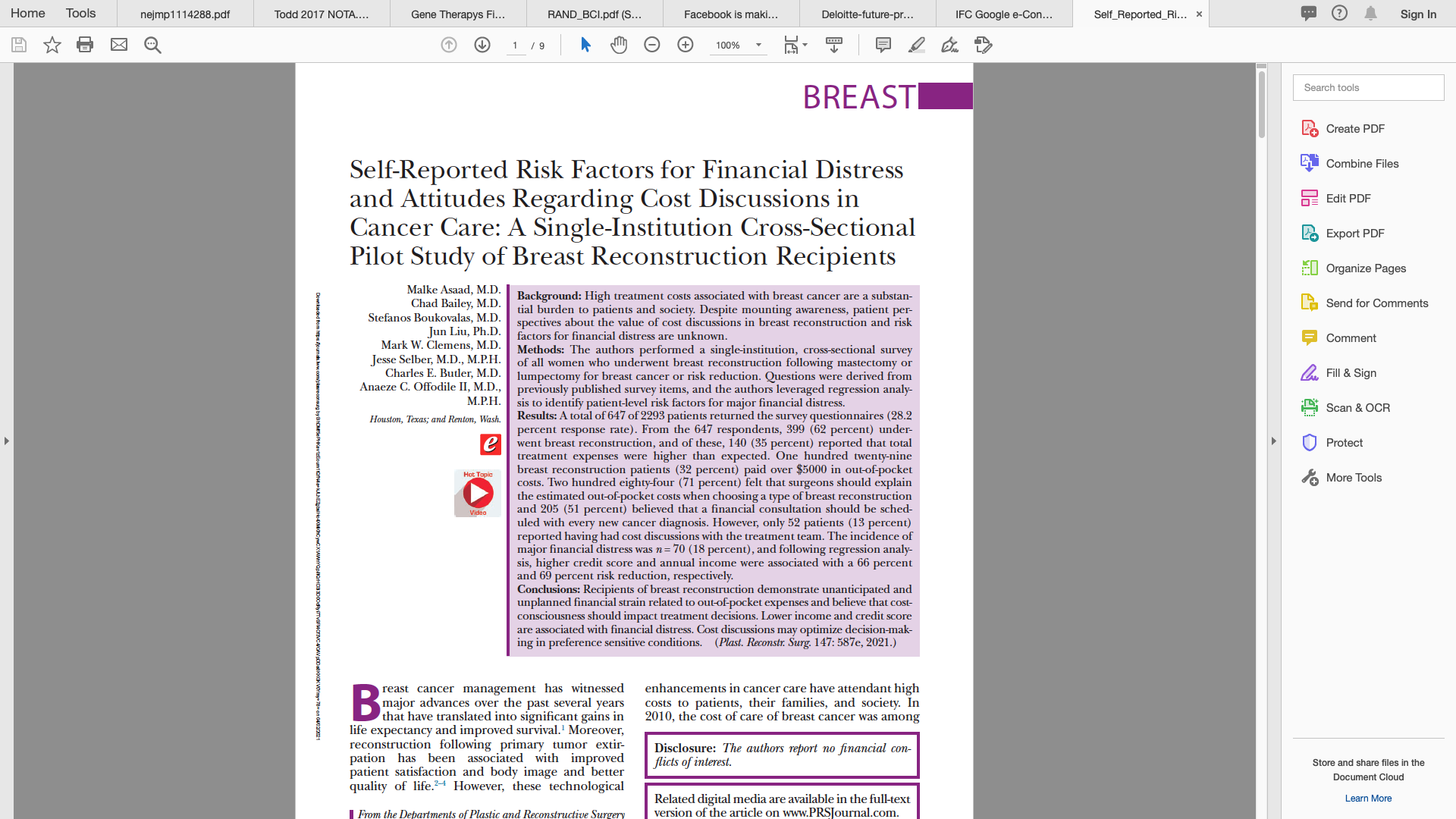 Plast Reconst Surg. 2021; 147(4): 587e-595e
Risk factors for self-reported FT
Single institution 29-item patient survey
      -  Adult pts, 1/2018 – 6/2019, receipt of BR due to cancer, DCIS or BRCA+
      -  Demographics, cancer expenses and experience with cancer treatment overall
	-  Cross-linked with electronic record and de-identified

  Multivariate regression analysis
	-  Response to prompt “what degree of financial burden have cancer treatment costs 
	    been on you or your family?

28.2% response rate (n = 647 patients)
	- 399 patients had BR (study focus)
Risk factors for self-reported FT
Single institution 29-item patient survey
      -  Adult pts, 1/2018 – 6/2019, receipt of BR due to cancer, DCIS or BRCA+
      -  Demographics, cancer expenses and experience with cancer treatment overall
	-  Cross-linked with electronic record and de-identified

  Multivariate regression analysis
	-  Response to prompt “what degree of financial burden have cancer treatment costs 
	    been on you or your family?

28.2% response rate (n = 647 patients)
	- 399 patients had BR (study focus)
Principal findings
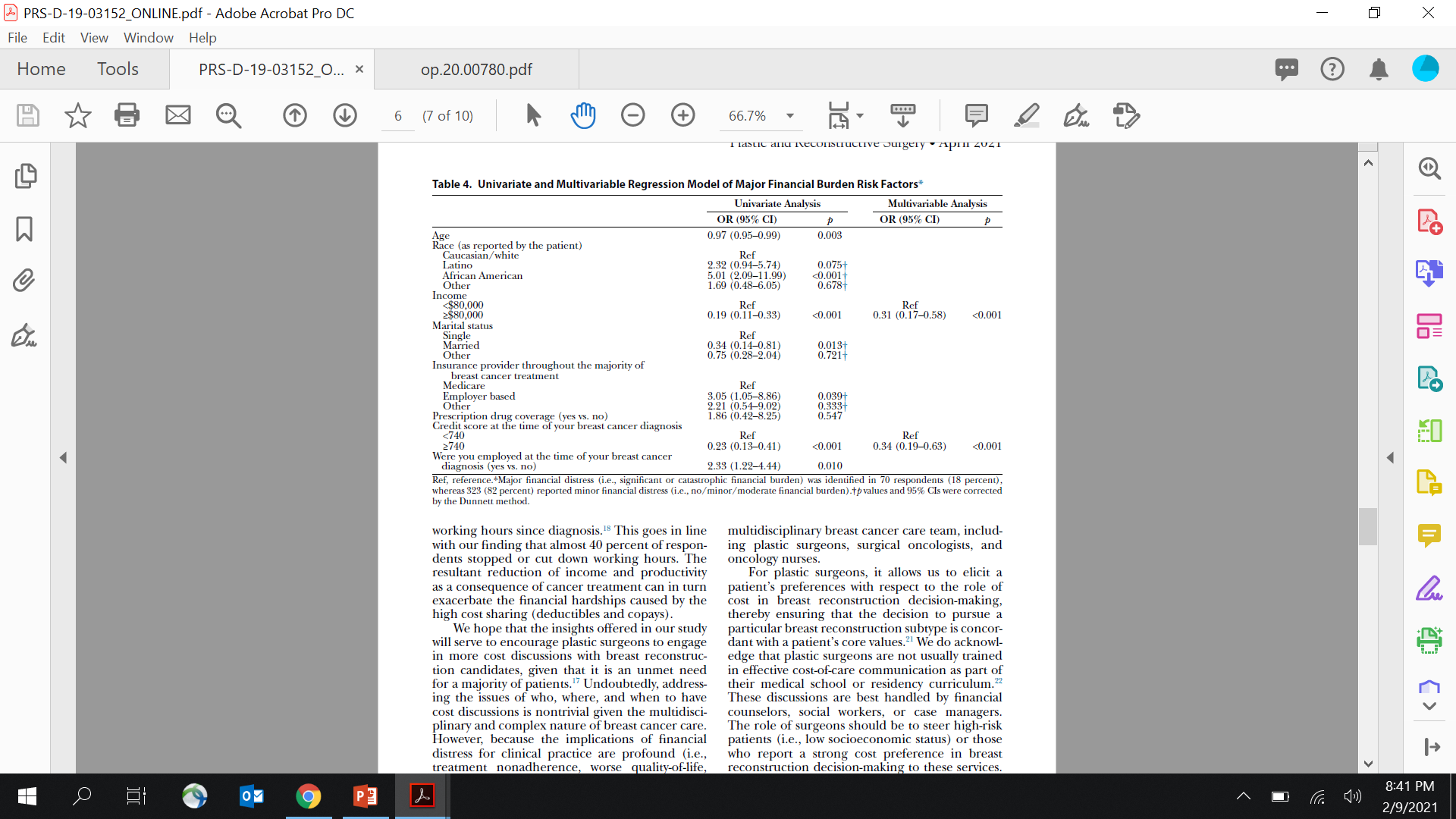 Frequency and importance of cost discussions
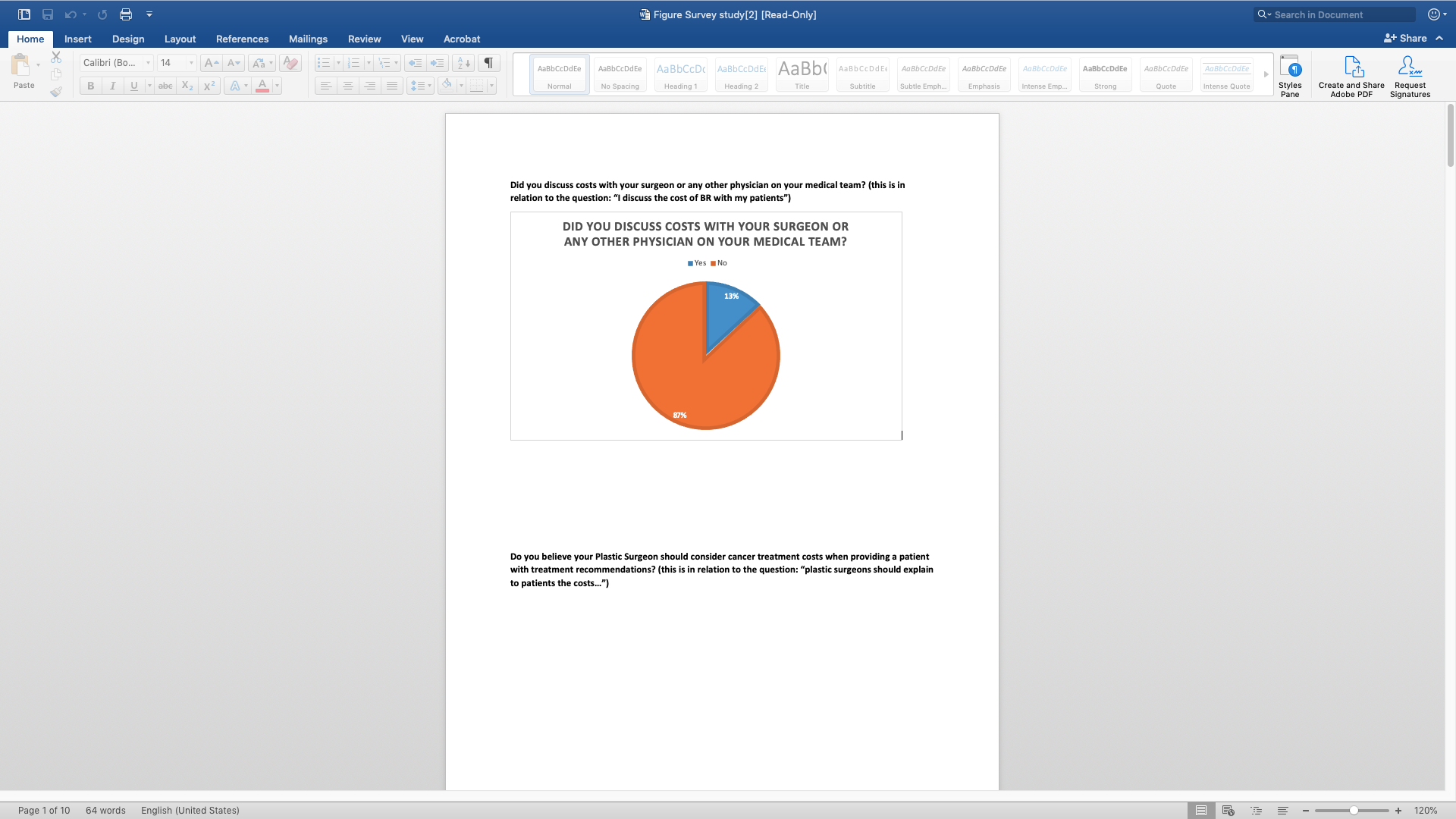 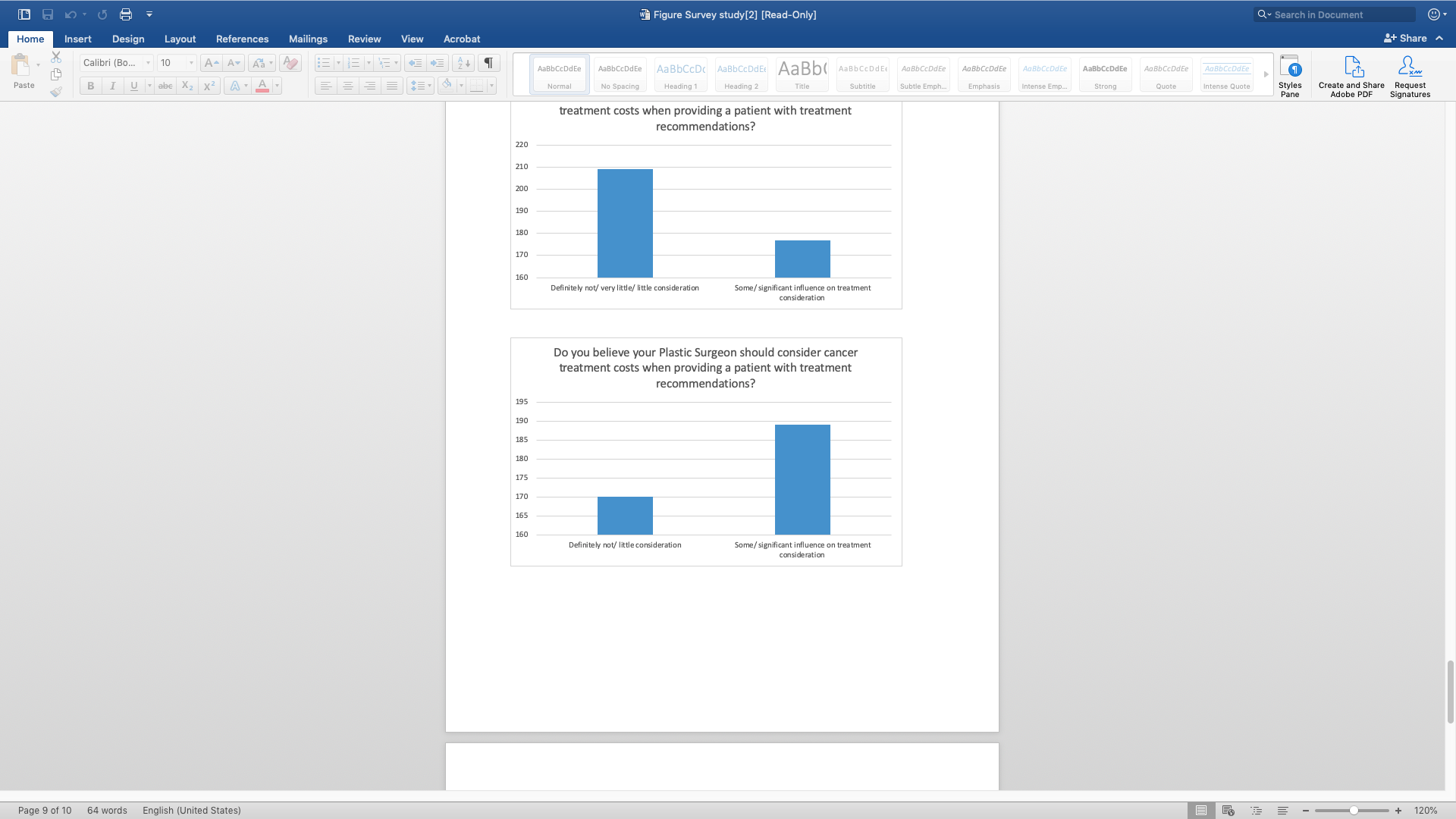 48%
I discuss costs with my surgeon or someone on the care team
Plastic surgeons should factor costs in planning
Plast Reconst Surg. 2021; 147(4): 587e-595e
Pursuing breast reconstruction caused financial strain
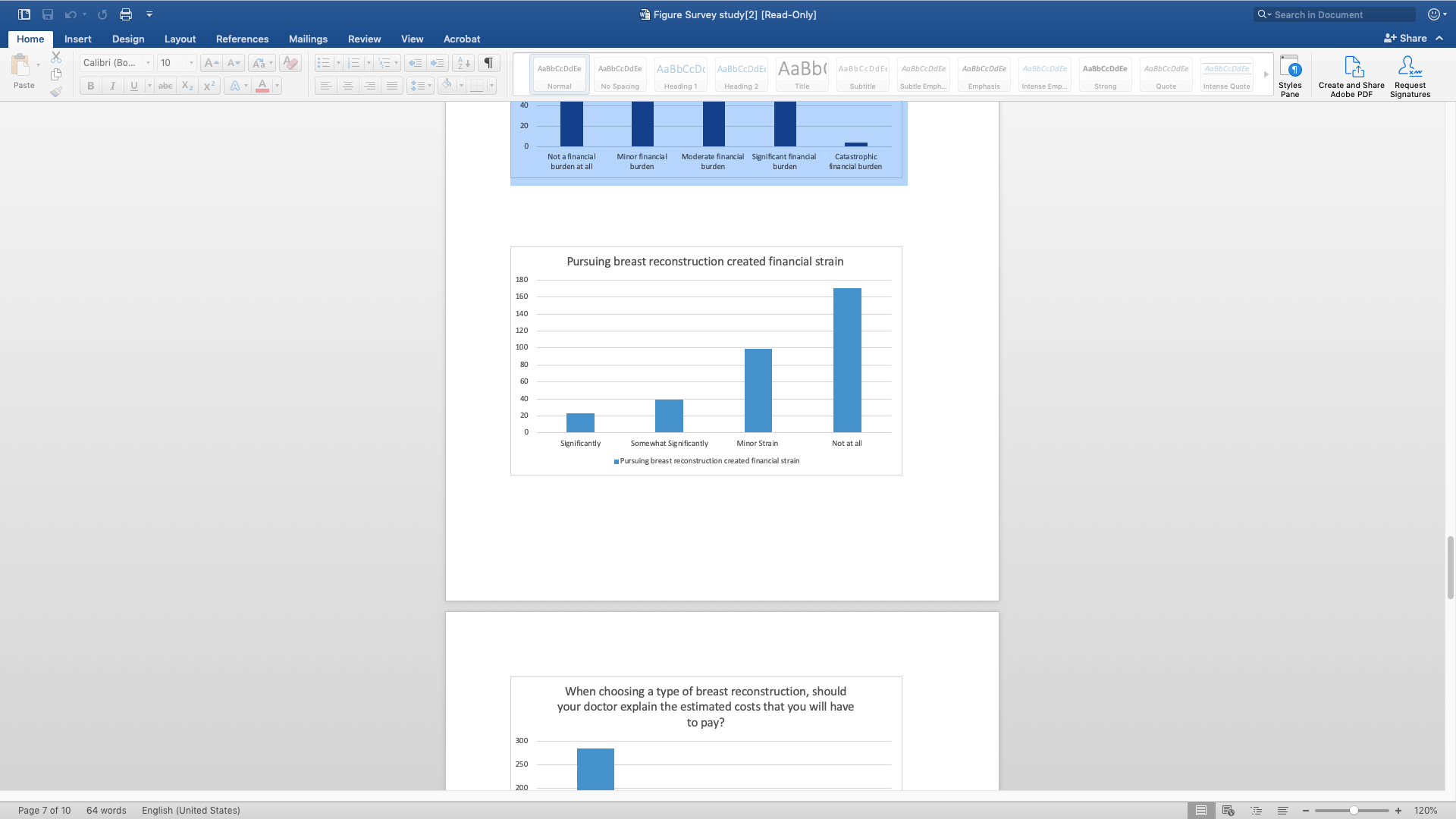 16%
Plast Reconst Surg. 2021; 147(4): 587e-595e
Similar findings in a national survey-based analysis
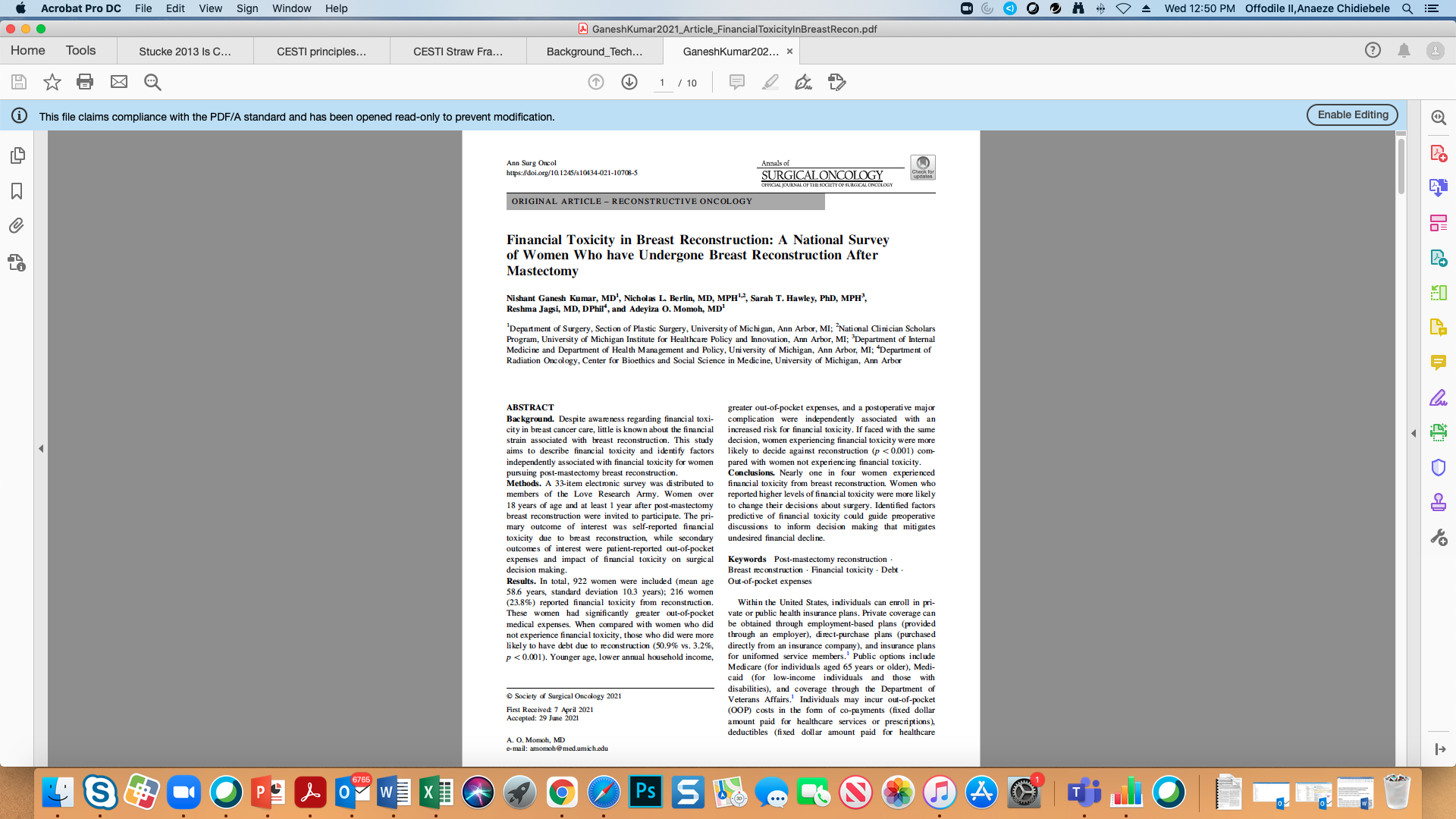 Leveraged 922 women via the Susan Love Research Foundation
	- 2% response rate (45,870 received survey)
25.8% self-reported financial toxicity following breast reconstruction
Associated with 
	- Increased risk of debt (51% vs. 3.2%) 
	- Increased out-of-pocket medical expenses
	- Younger age, lower annual income, post-op  
	   complications
Considerable decision regret among patients with financial
toxicity
Ann Surg Oncol. 2022; 29(1): 535-44
[Speaker Notes: All of these had reconstruction
Majority of women were White (91.4%), young (58.6%) and 46% reported income > 50K, 90% had private insurance]
Why are cost discussions so important?
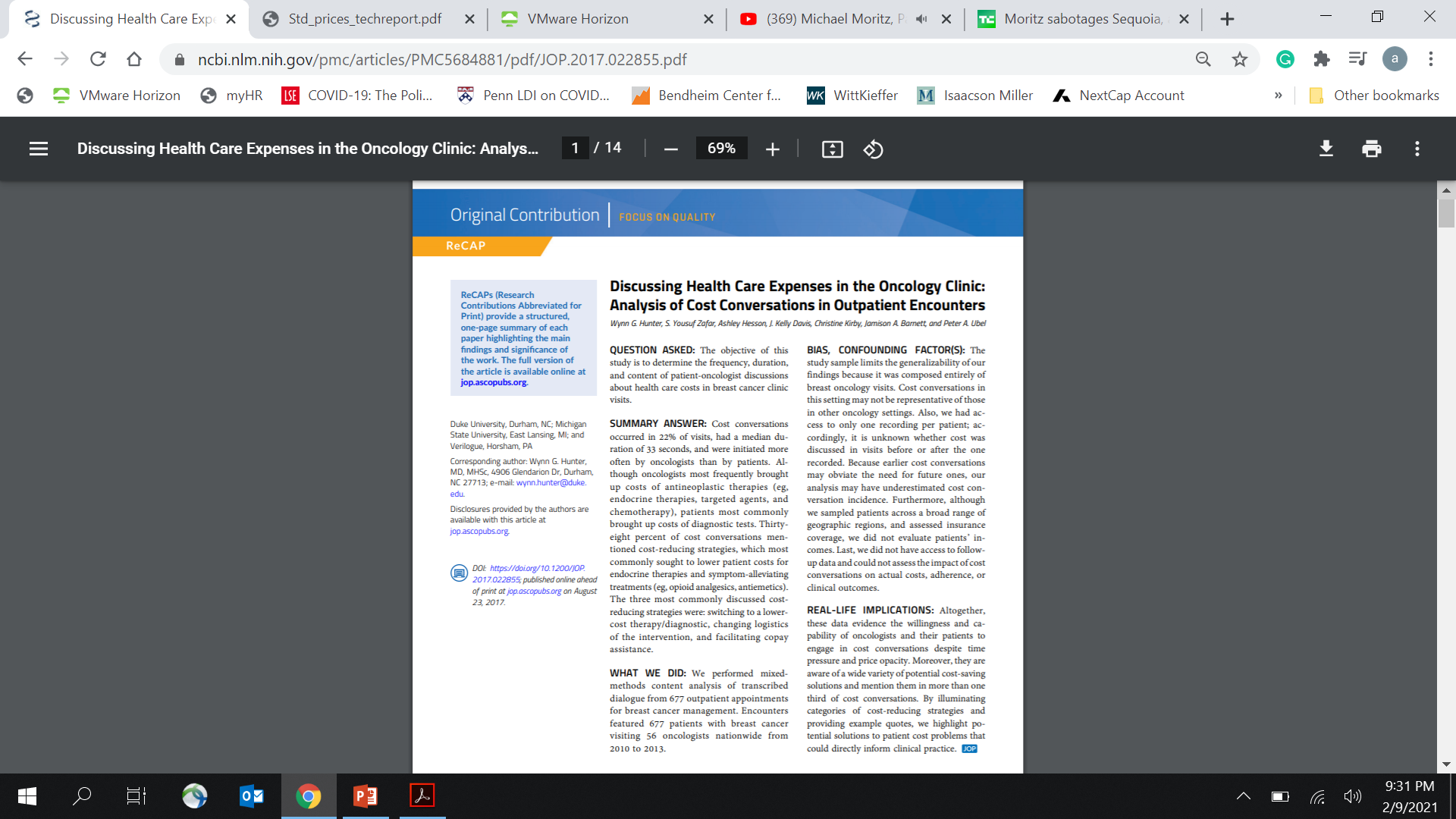 Journal of Oncology Practice. 2017; 13(11): e944-956
[Speaker Notes: Outpatient breast cancer clinic.]
Why are cost discussions so important?
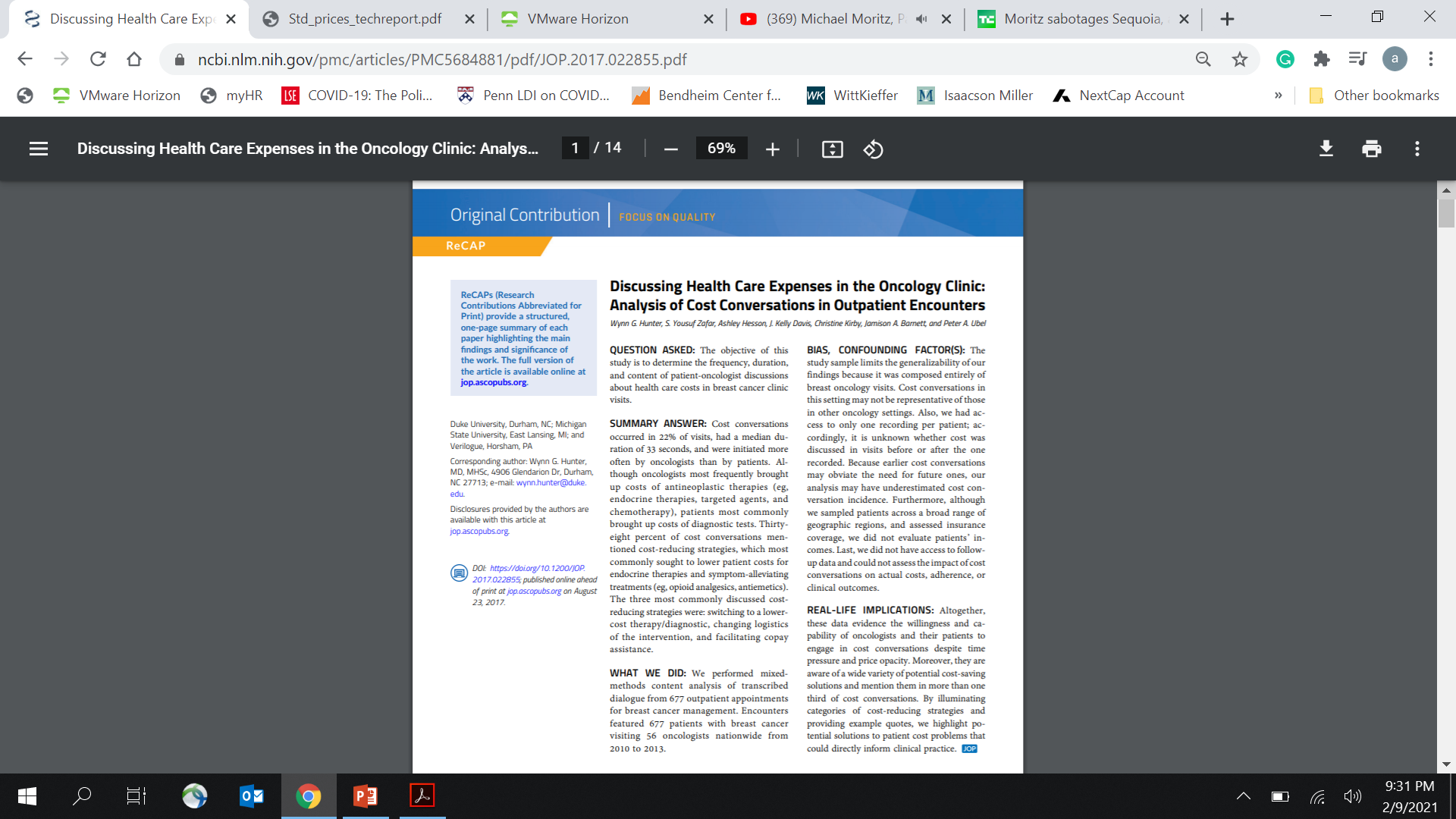 3
3
seconds
Journal of Oncology Practice. 2017; 13(11): e944-956
[Speaker Notes: Outpatient breast cancer clinic.]
Why are cost discussions so important?
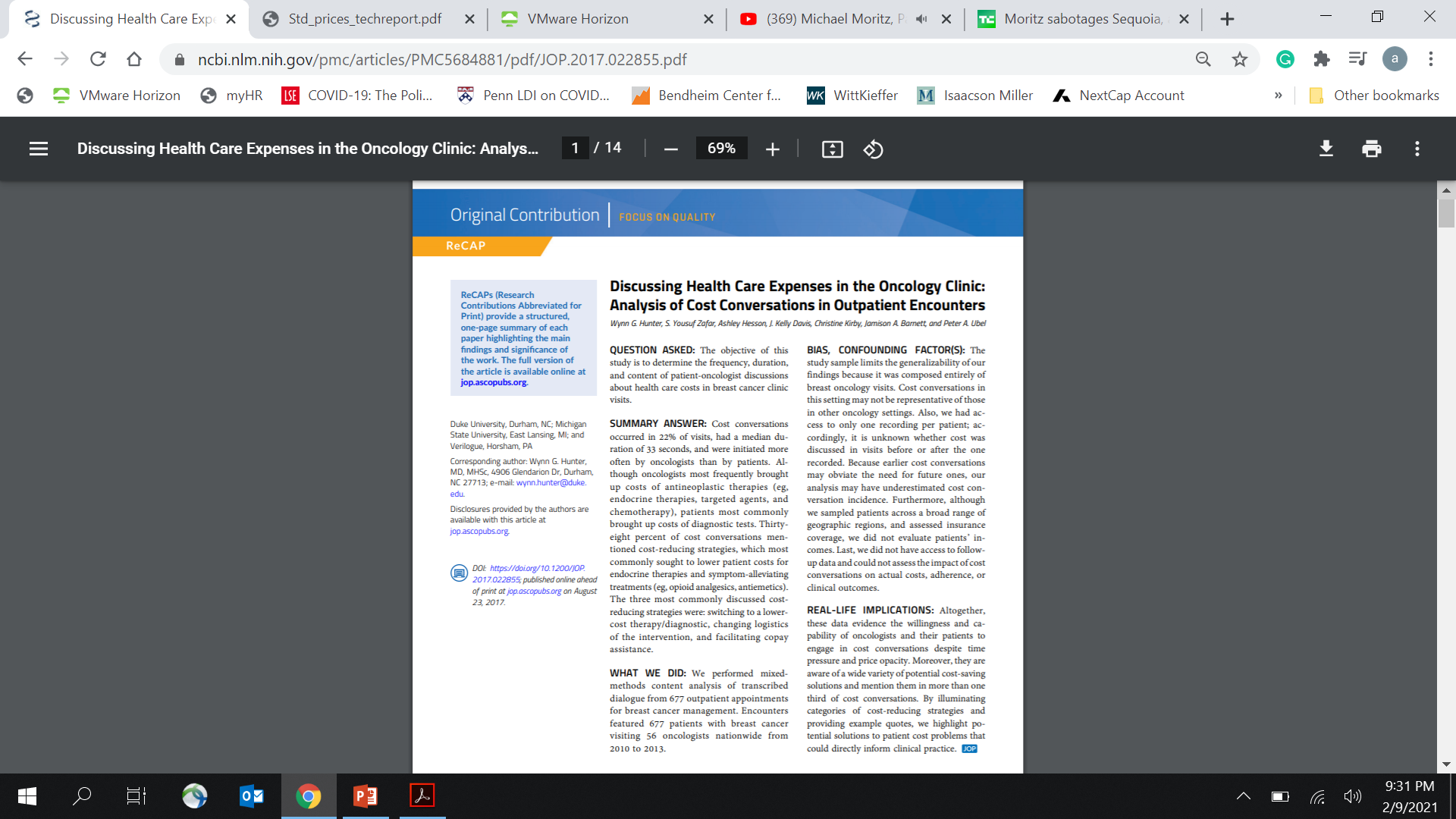 Financial
toxicity
Journal of Oncology Practice. 2017; 13(11): e944-956
[Speaker Notes: Outpatient breast cancer clinic.]
Why is FT in the context of breast cancer surgery important?
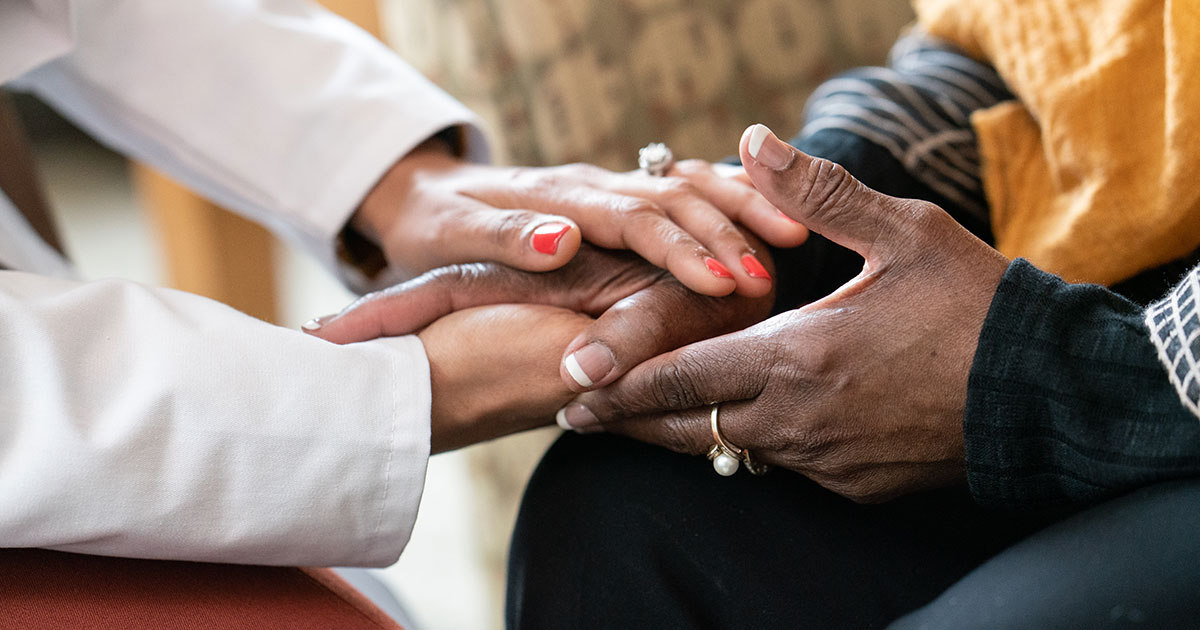 Relationship b/w FT and quality-of-life
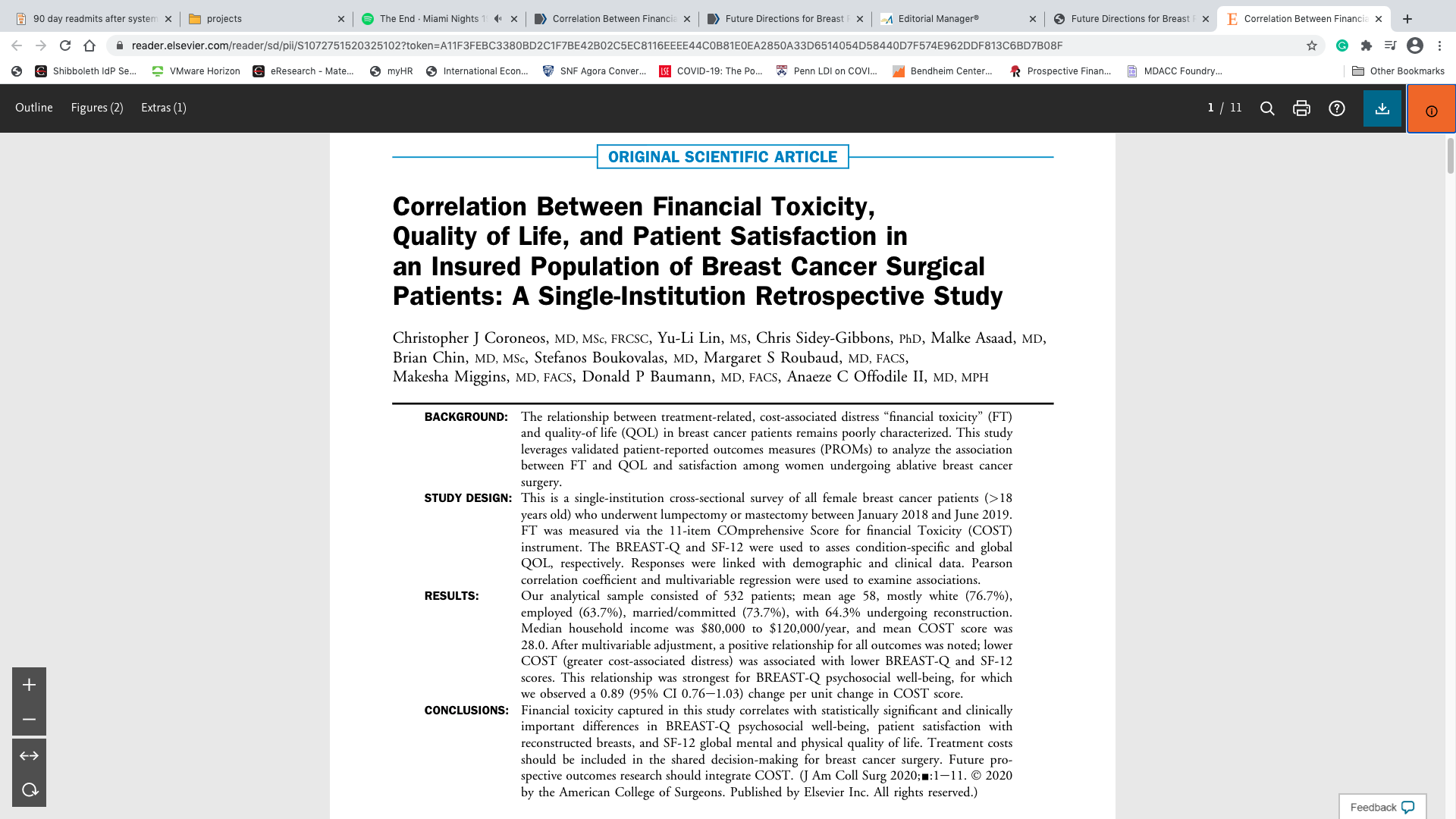 J Am Coll Surg. 2021; 232(3): 253-63
Relationship b/w FT and quality-of-life
Correlation between FT (COST score) and QOL 
      -  Condition-specific: Breast-Q (One QoL & Two patient satisfaction domains)
      -  Global: SF-12 (mental & physical)
      -  Cross-sectional analysis of overall population and BR patients

 Multivariate regression model to examine association
	- Pre-specified cut-offs for correlation coefficients

 Sensitivity analysis
- Mastectomy only and pts with > 1 yr follow-up
[Speaker Notes: < 0.4- weak
0.4 to 0.6 moderate
0.6 to 0.8 strong
> 0.8 “very strong.”]
FT and PRO (all patients)
r = 0.54
r = 0.19
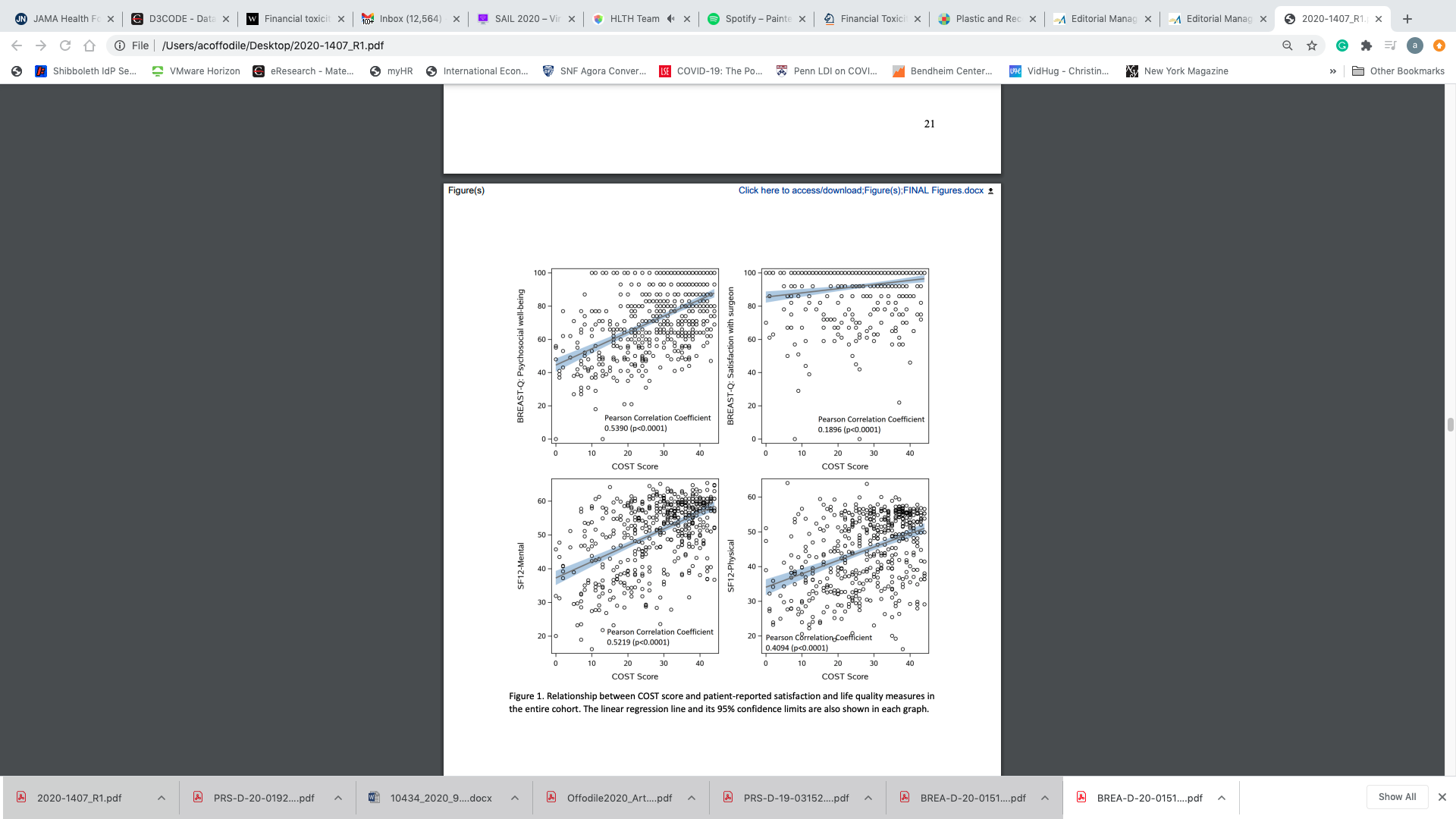 r = 0.52
r = 0.41
FT and PRO (BR patients)
r = 0.48
r = 0.25
r = 0.13
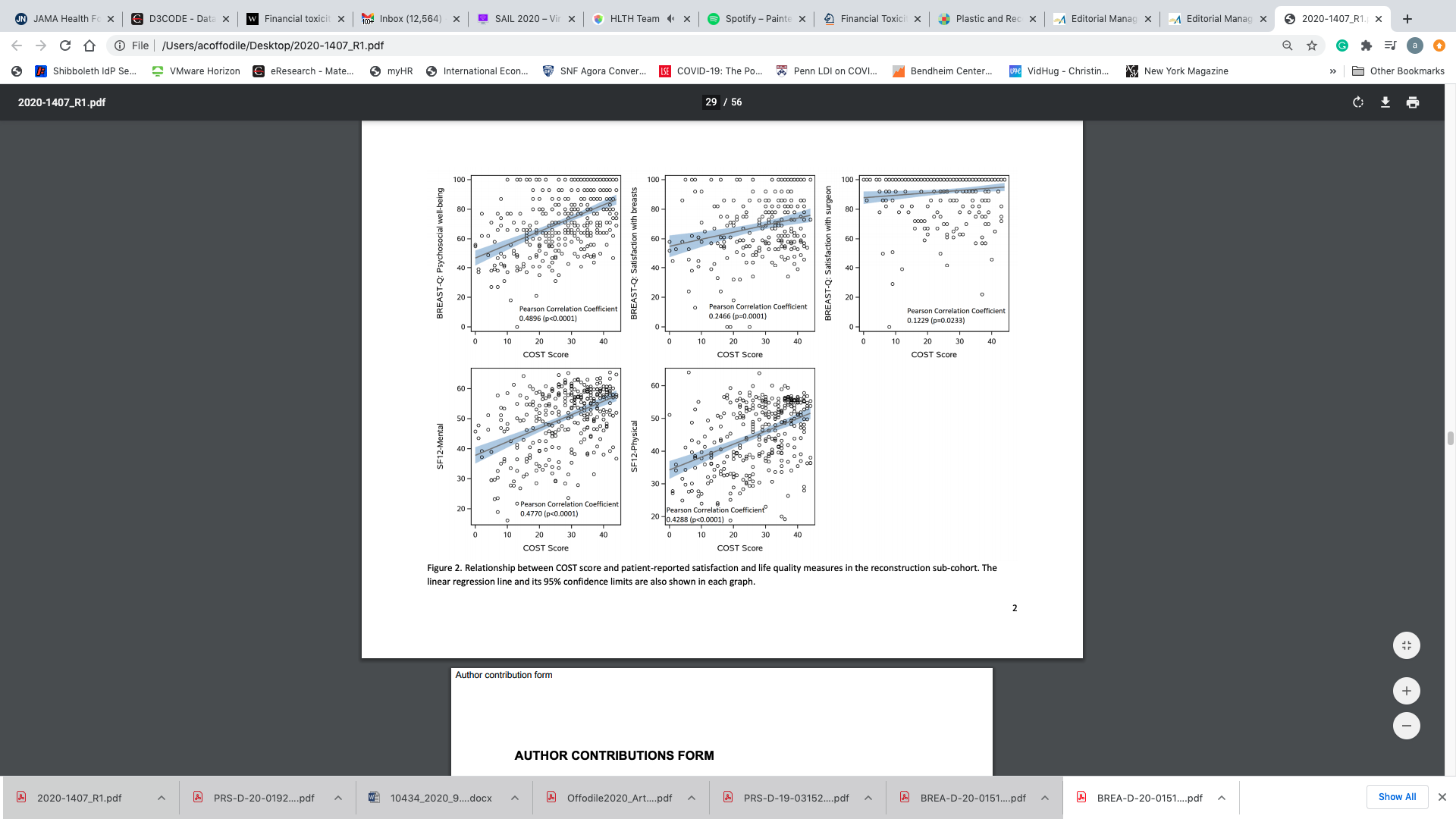 r = 0.43
r = 0.48
Changes in PRO scores per unit change in COST score
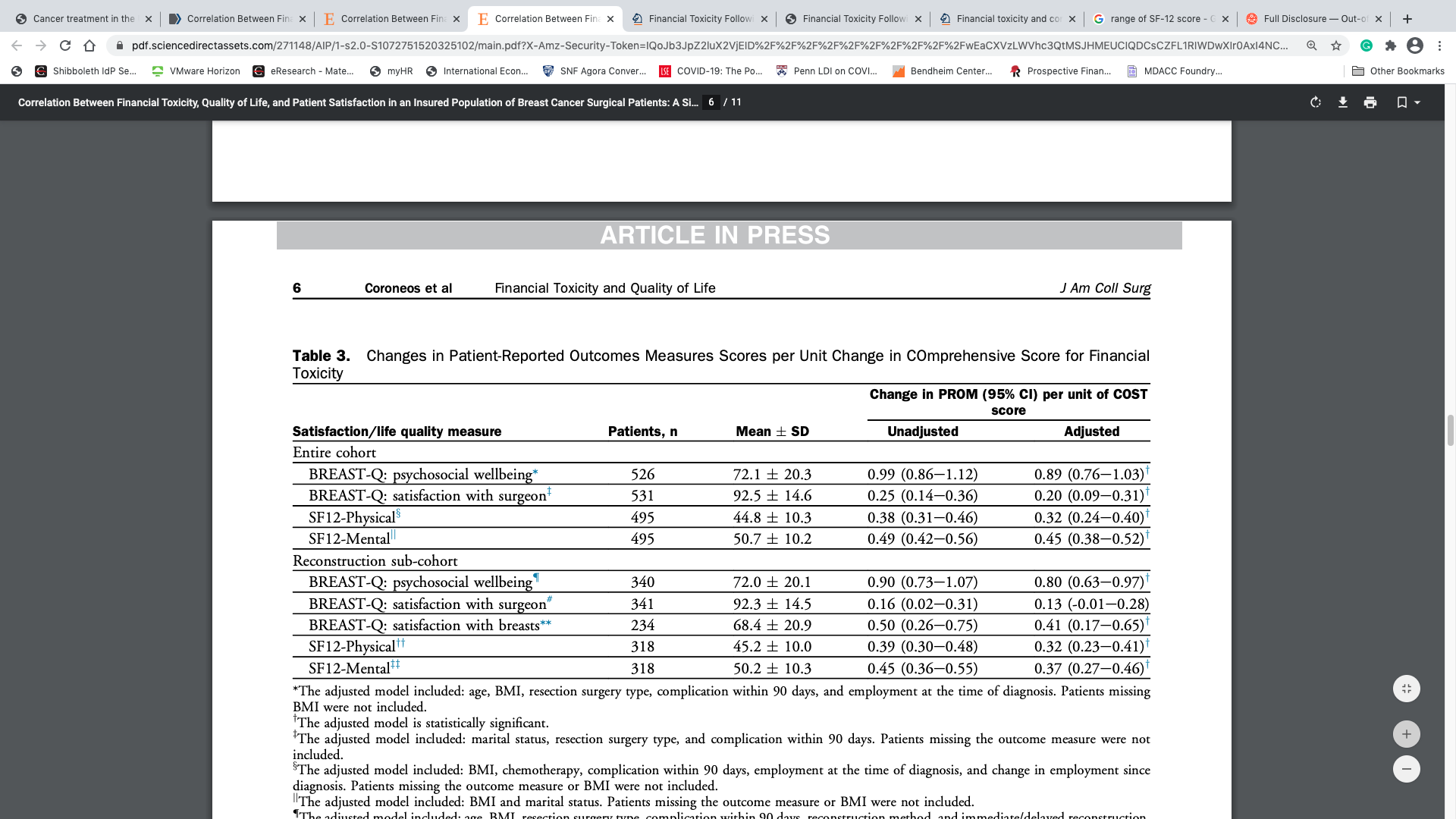 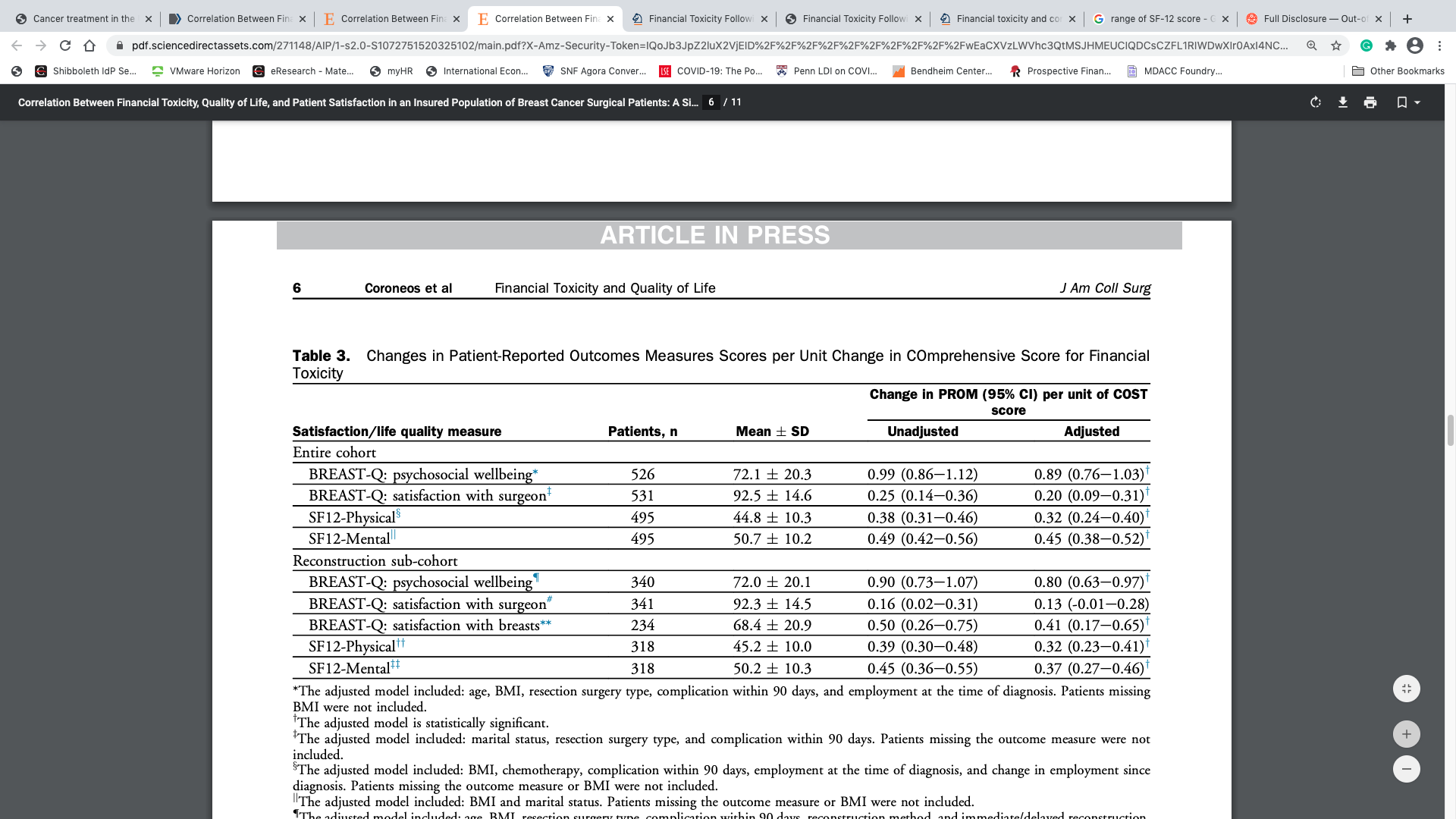 J Am Coll Surg. 2021; 232(3): 253-63
[Speaker Notes: COST modelled as continuous variable]
Changes in PRO scores per unit change in COST score
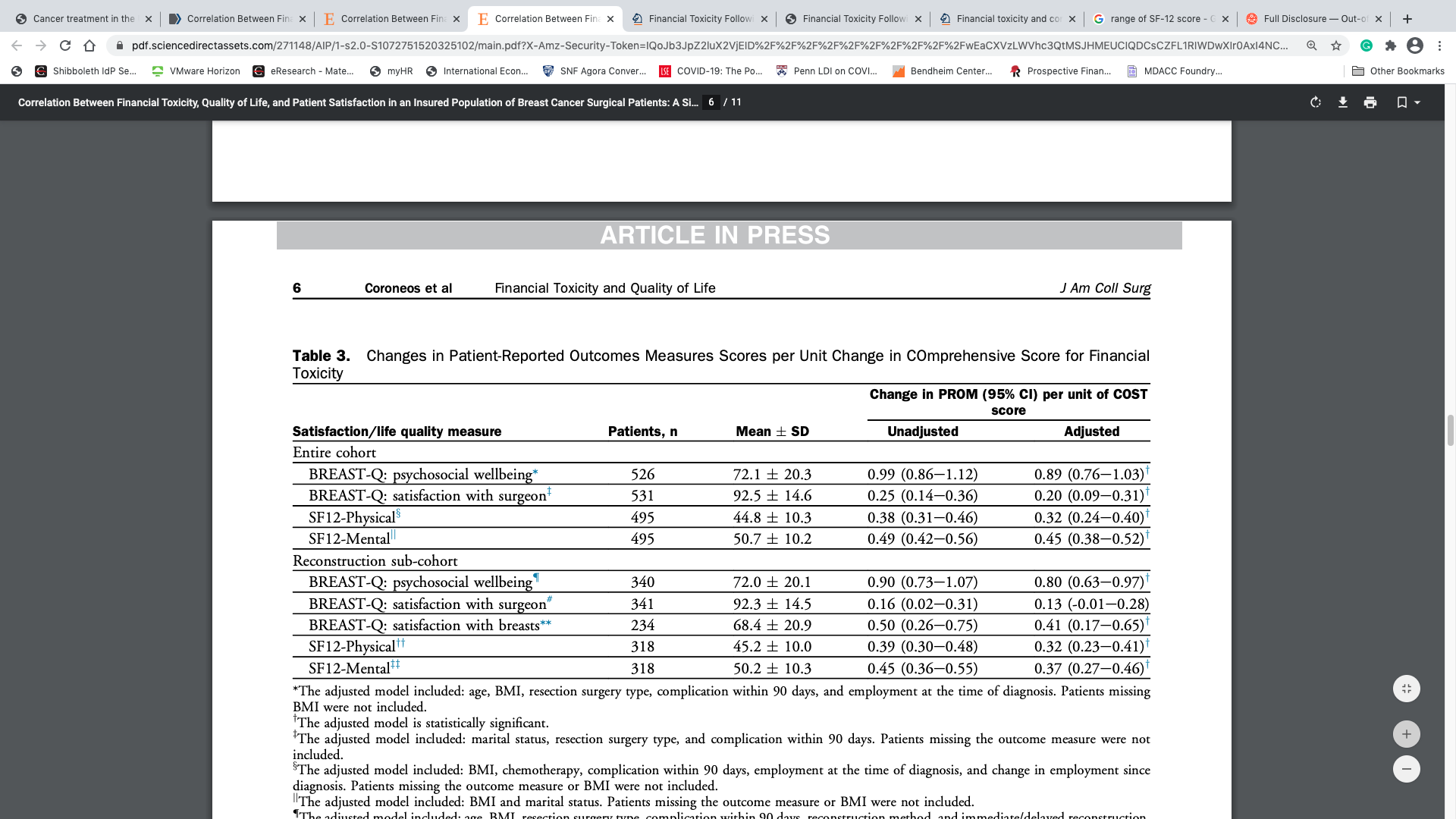 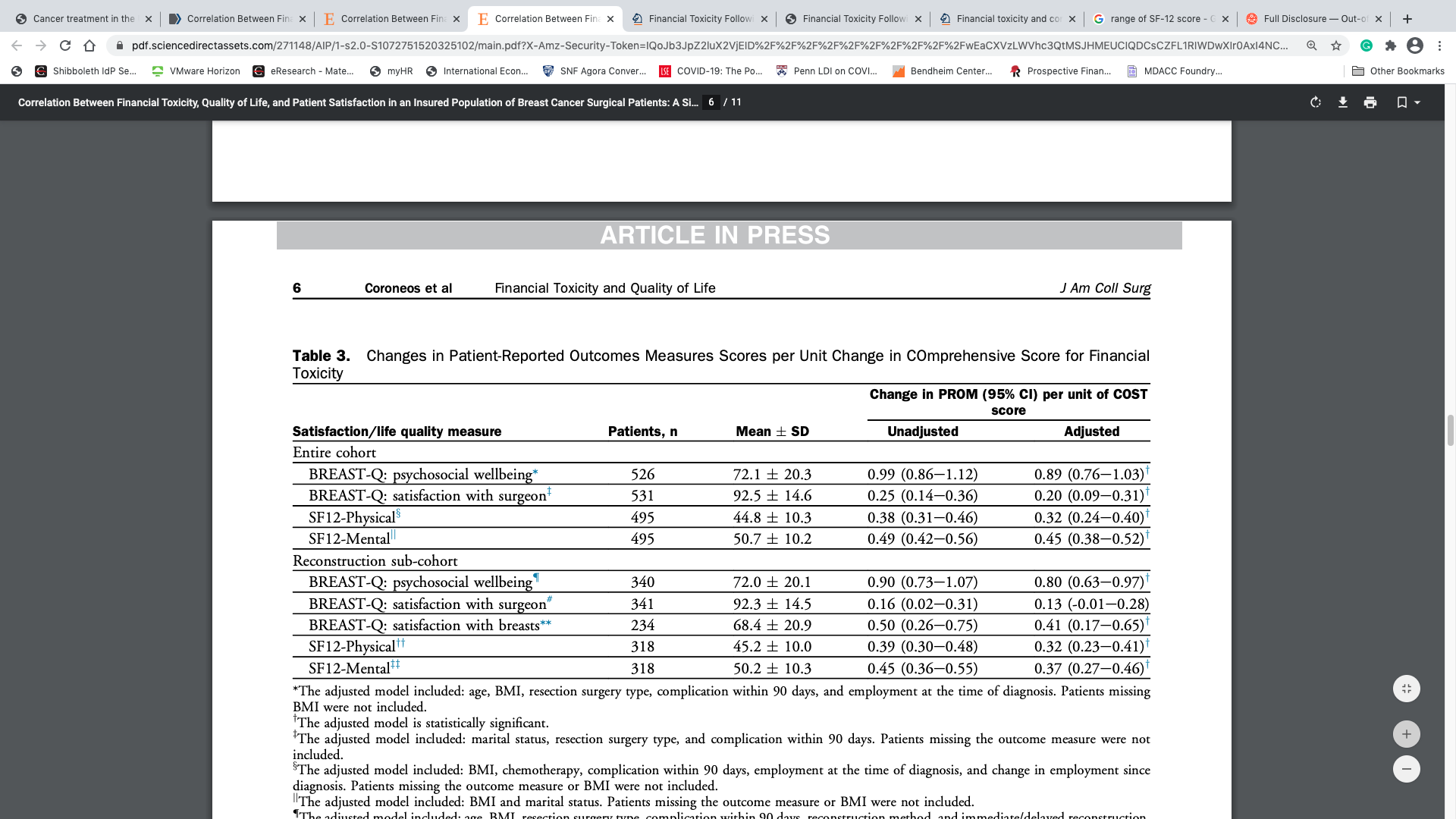 J Am Coll Surg. 2021; 232(3): 253-63
[Speaker Notes: COST modelled as continuous variable]
FT as a marker of surgical care quality?
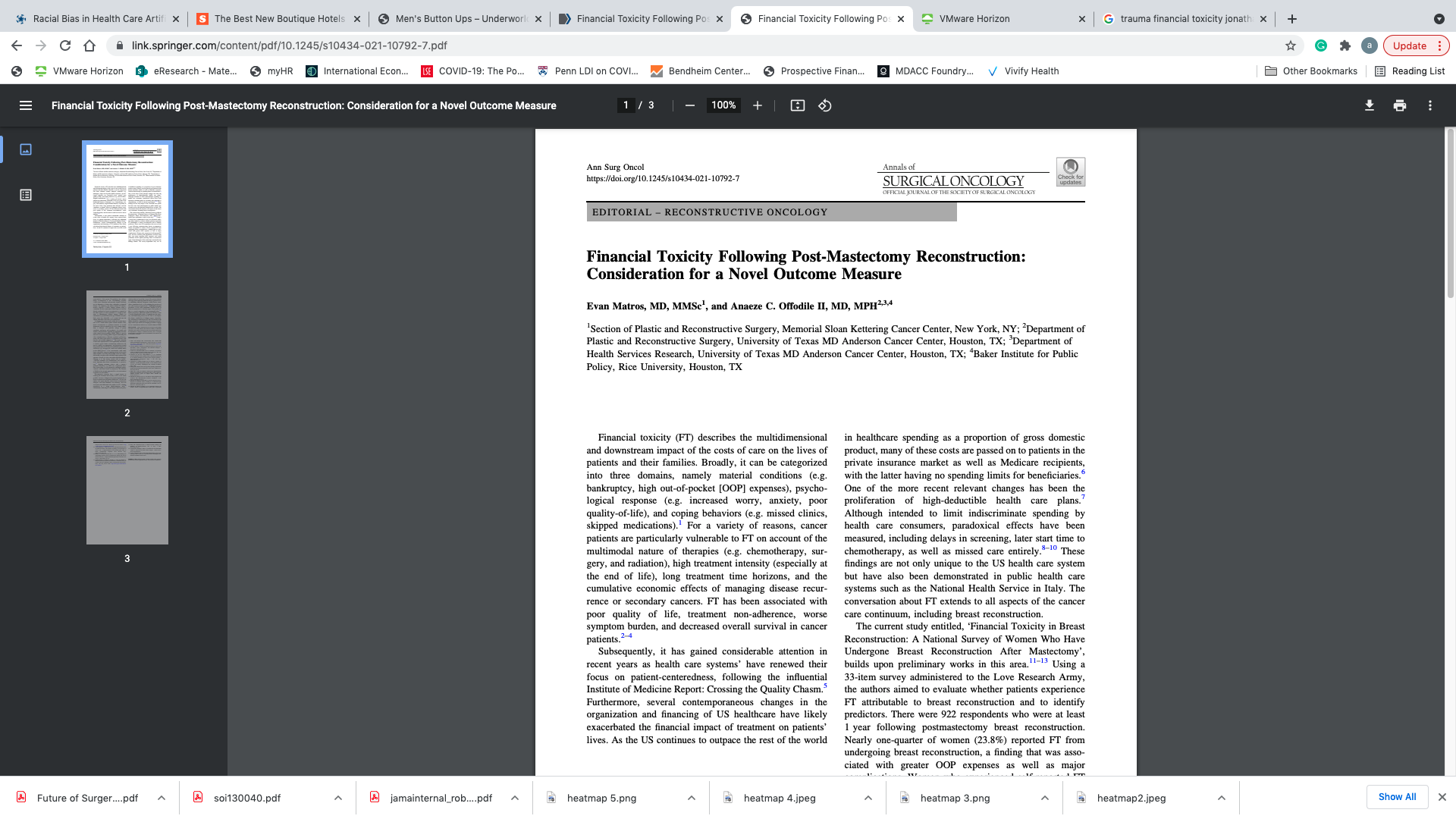 Ann Surg Oncol. 2022; 29(1): 25-27
Difficult problem = multi-level solutions
Solutions must exist within reinforcing systemic, institutional, and interpersonal frameworks
Difficult problem = multi-level solutions
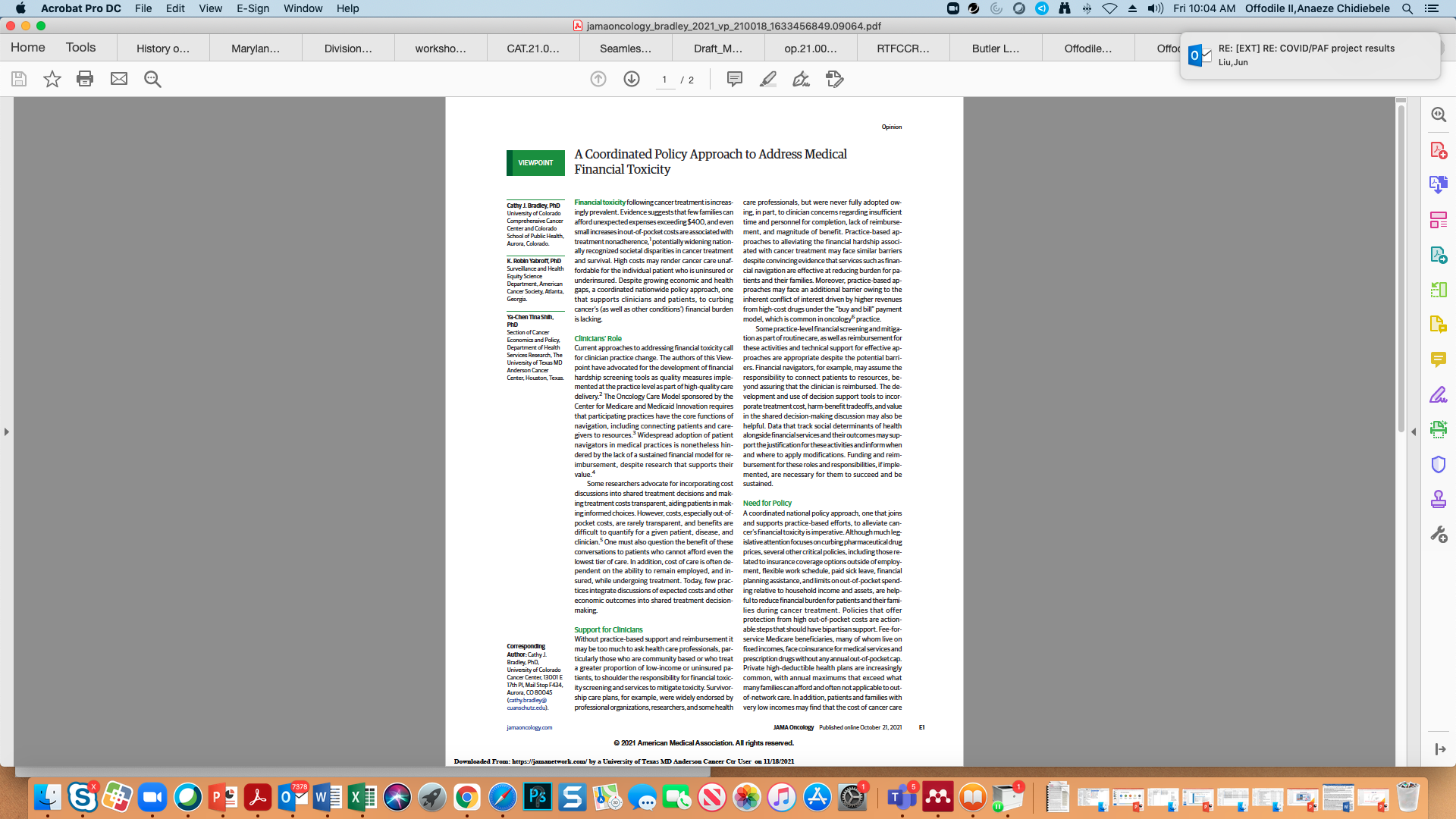 JAMA Oncol. 2021; 7(12): 1761-1762
Financial navigation = ? panacea
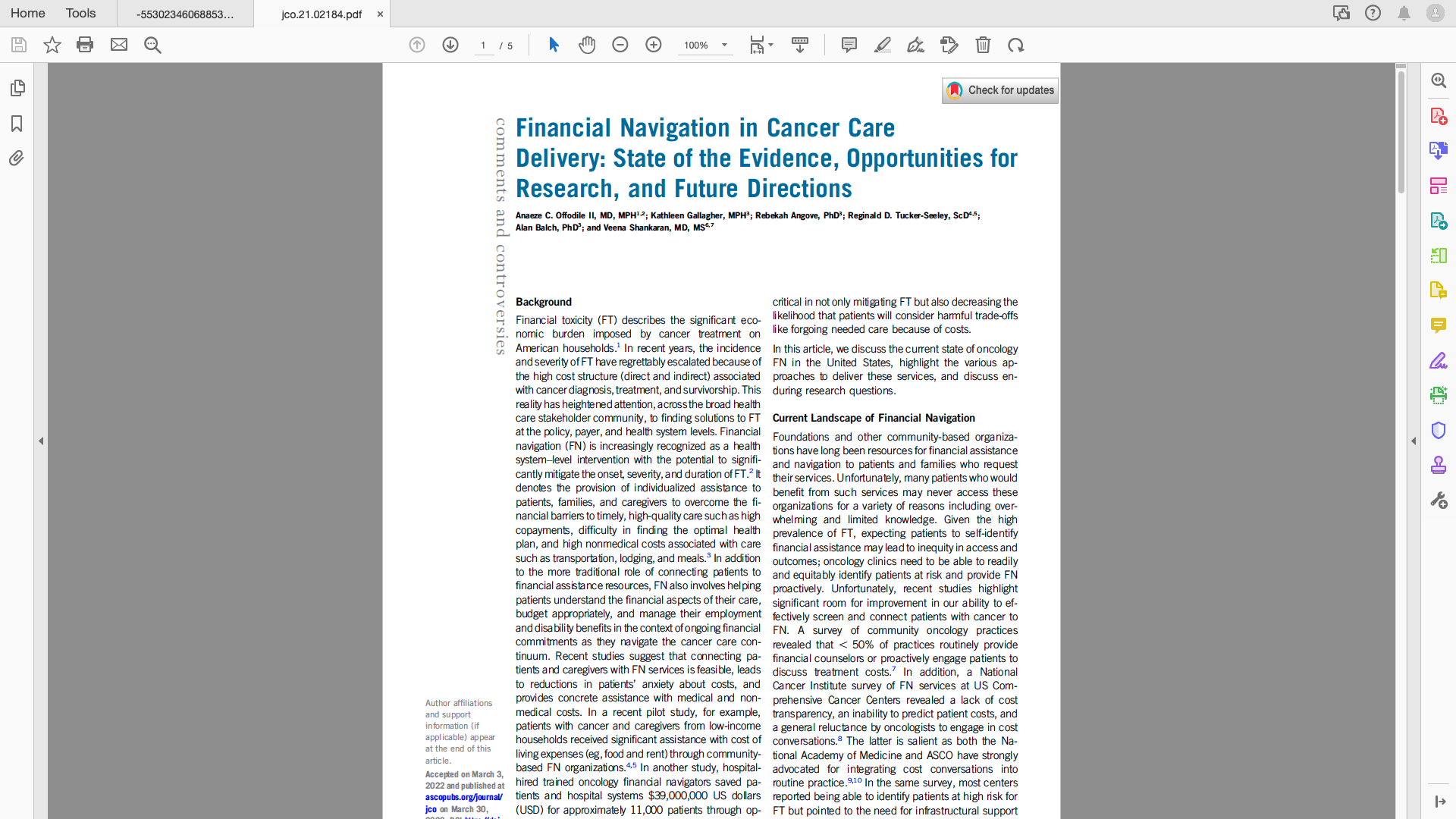 Journal of Clinical Oncology. March 2022
What can we do?
Plast Reconst Surg. 2021; 147(4): 587e-595e
Online patient resources for financial toxicity
Nature Cancer. 2020; 1: 1136-1139
Research support via the SINF grant
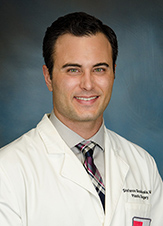 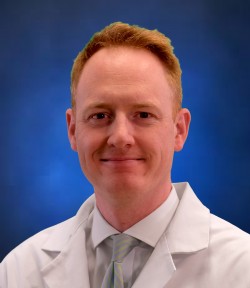 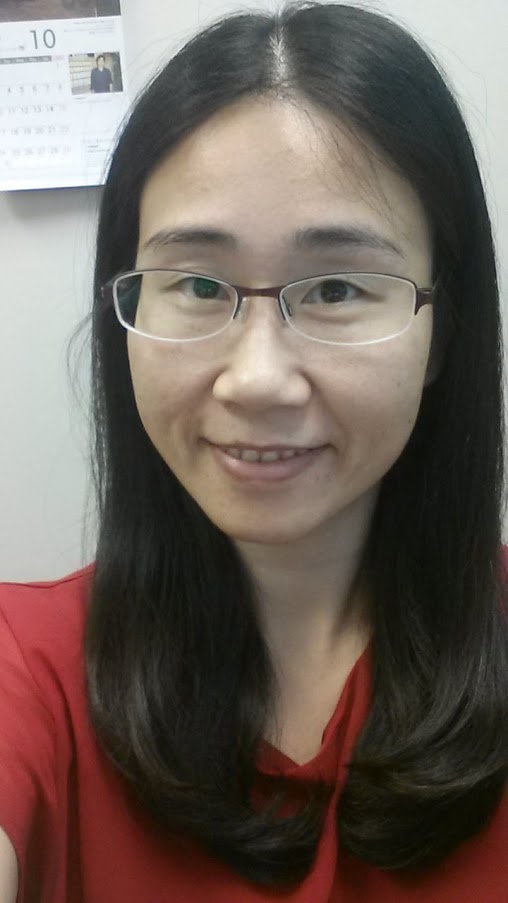 Stefanos Boukovalas
Chad Bailey
Yu-Li Lin
Malke Asaad
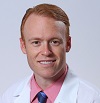 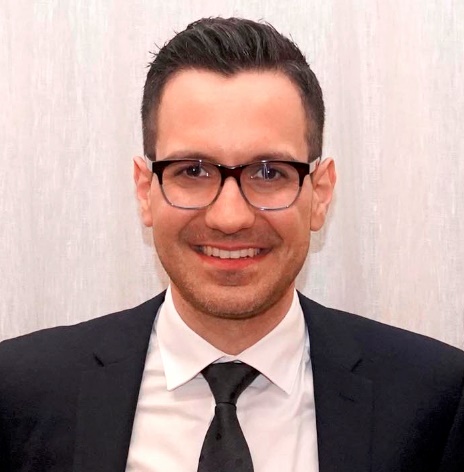 Joseph Corkum
Chris Coroneos